Chapter 3 Lecture
Fundamentals of General, Organic, and Biological Chemistry
7th Edition
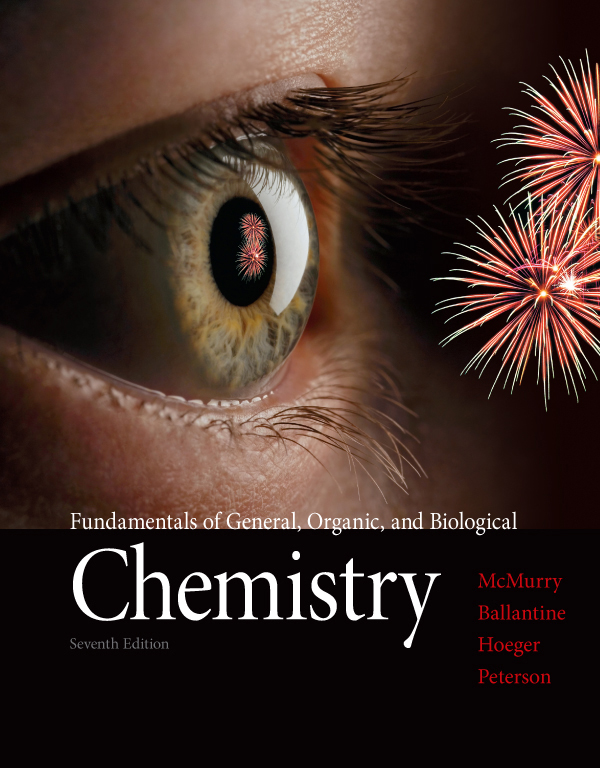 McMurry, Ballantine, Hoeger, Peterson
Chapter Three
Ionic Compounds
Julie Klare
Gwinnett Technical College
© 2013 Pearson Education, Inc.
Outline
3.1   Ions
3.2   Periodic Properties and Ion Formation
3.3   Ionic Bonds
3.4   Some Properties of Ionic Compounds
3.5   Ions and the Octet Rule
3.6   Ions of Some Common Elements
3.7   Naming Ions
3.8   Polyatomic Ions
3.9   Formulas of Ionic Compounds
3.10 Naming Ionic Compounds
3.11 H+ and OH- Ions: An Introduction to Acids and
        Bases
© 2013 Pearson Education, Inc.
Goals
1.	What is an ion, what is an ionic bond, and what are the general characteristics of ionic compounds? 
	Be able to describe ions and ionic bonds, and give the general properties of compounds that contain ionic bonds.	
2.	What is the octet rule, and how does it apply to ions?
	Be able to state the octet rule and use it to predict the electron configurations of ions of main group elements.
3.	What is the relationship between an element’s position in the periodic table and the formation of its ion? 
	Be able to predict what ions are likely to be formed by atoms of a given element.
© 2013 Pearson Education, Inc.
What determines the chemical formula of an ionic compound? 	
	Be able to write formulas for ionic compounds, given the identities of the ions. 
How are ionic compounds named?   
	Be able to name an ionic compound from its formula or give the formula of a compound from its name. 
What are acids and bases?
	Be able to recognize common acids and bases.
© 2013 Pearson Education, Inc.
3.1 Ions
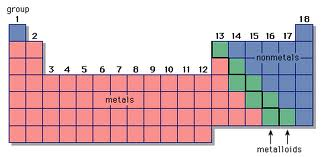 © 2013 Pearson Education, Inc.
metals hold electrons loosely 
the nuclear attraction is not strong enough to keep them all 
nonmetals hold electrons tightly 
the nuclear attraction is strong enough to attract a surplus
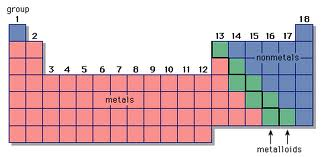 Atoms can form ions by gaining or losing electrons
© 2013 Pearson Education, Inc.
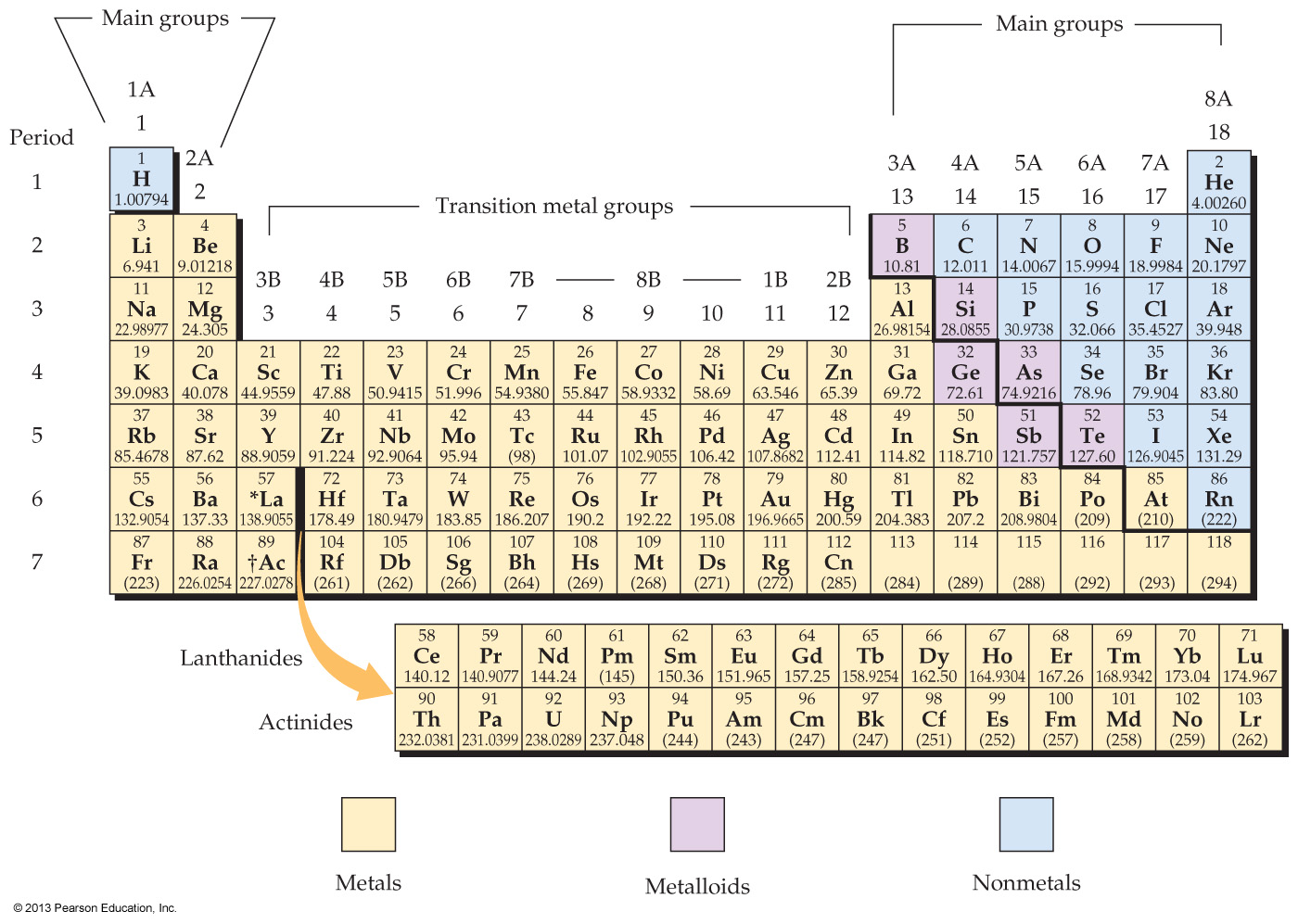 Scientists have observed:
Metals tend to form compounds with nonmetals  

For example, alkali metals (group IA) react with halogens (group 7A) to make a variety of compounds, all with similar salt-like properties: 
The two elements (1A & 7A) are always found in 1:1 ratios
The compounds have melting points over 500 °C 
Each is a stable, white, crystalline solid 
Each is soluble in water 
The water solution of each compound conducts electricity
© 2013 Pearson Education, Inc.
Note: Electricity can only flow through a medium containing charged particles that are free to move
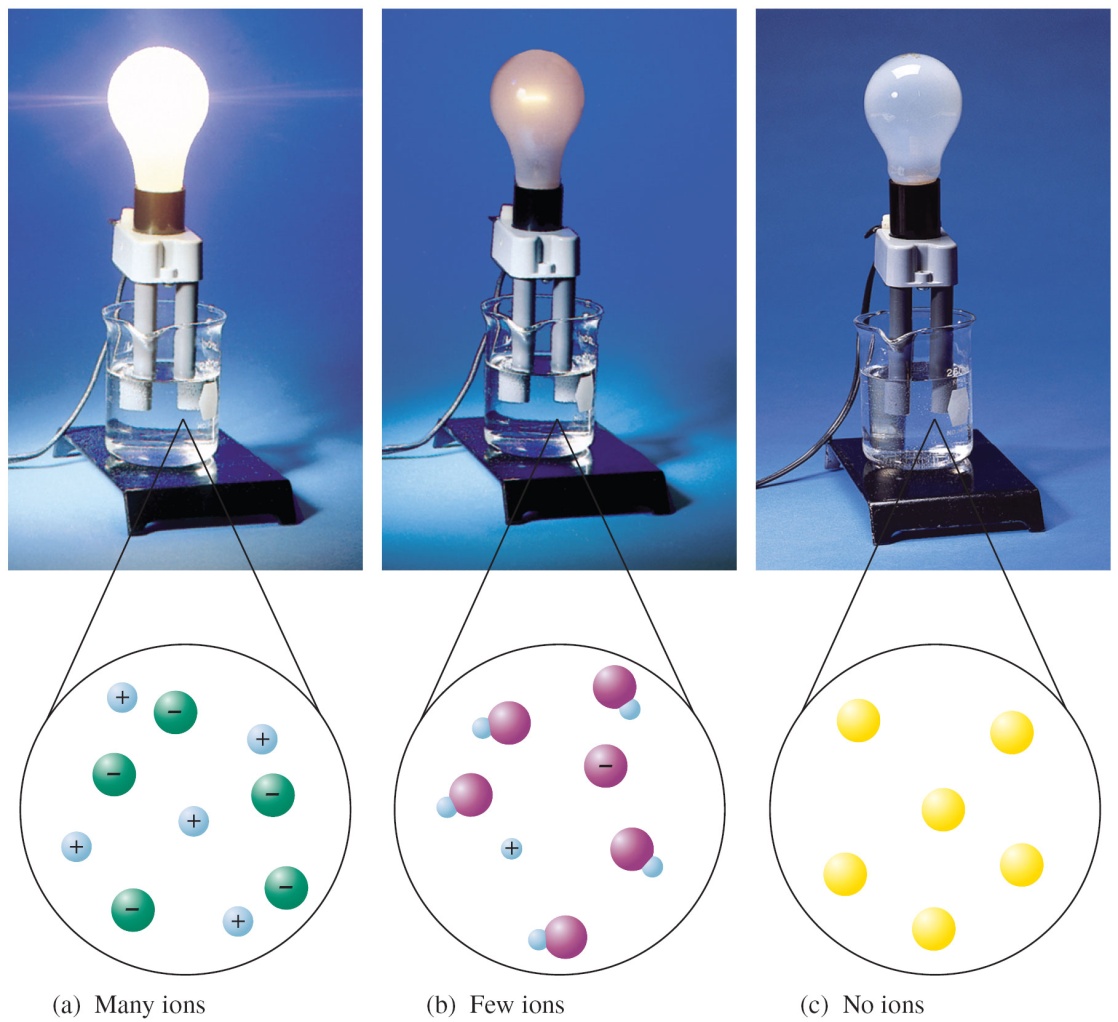 Atoms are electrically neutral 
because they contain equal 
numbers of protons and electrons
This proves the theory that salts are composed of charged particles (ions)
By gaining or losing electrons, an atom can be converted into a charged particle called an ion 
The loss of one or more electrons from a neutral atom gives a positively charged ion called a cation 
The gain of one or more electrons by a neutral atom gives a negatively charged ion called an anion
metal
nonmetal
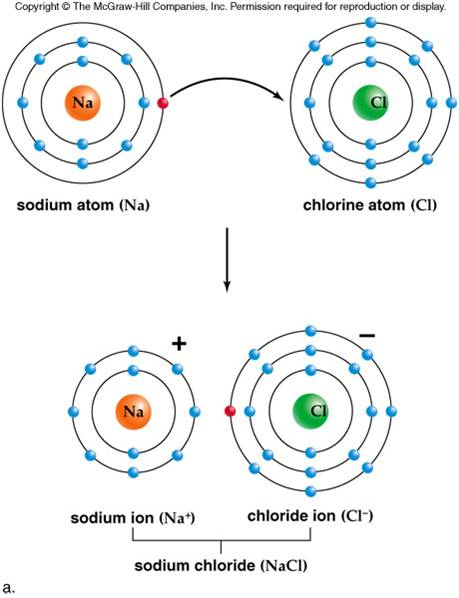 cation
anion
© 2013 Pearson Education, Inc.
FYI
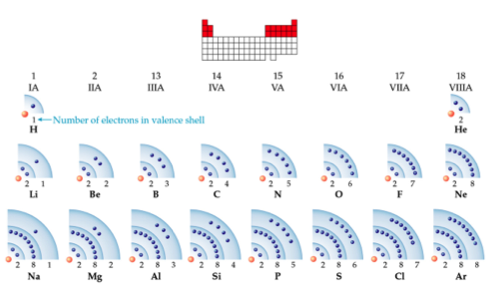 FYI
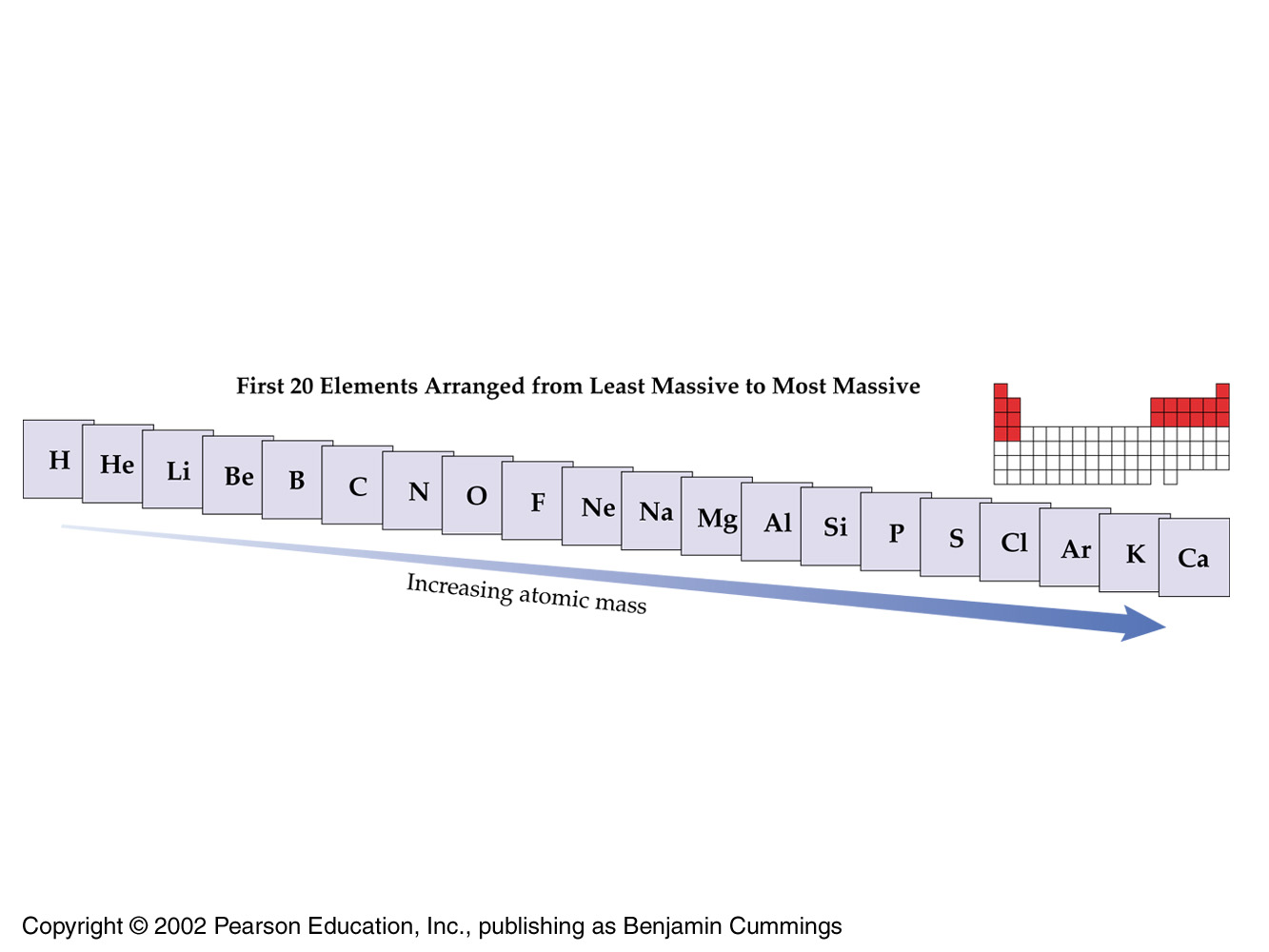 Everyone wants to go to the nearest nobles
13
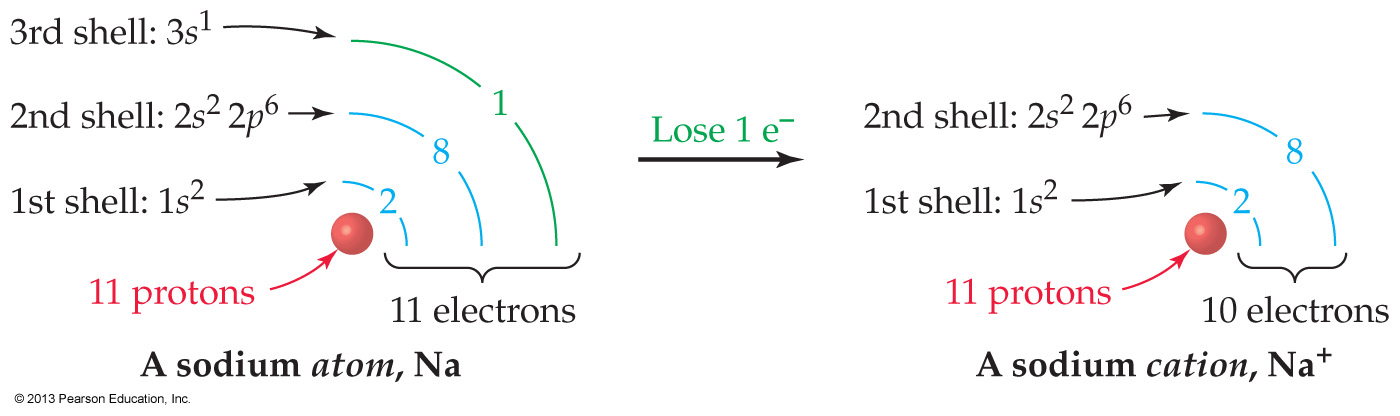 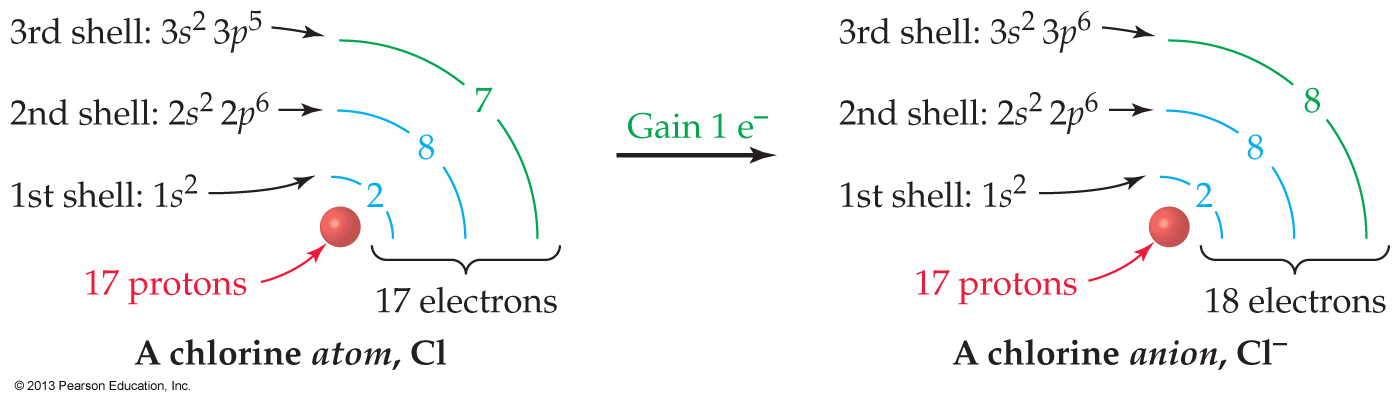 The symbol for a cation is written by adding the positive charge as a superscript to the symbol for the element 
An anion symbol is written by adding the negative charge as a superscript 
Only if a charge is greater than 1 is a number used
© 2013 Pearson Education, Inc.
3.2 Periodic Properties and Ion Formation
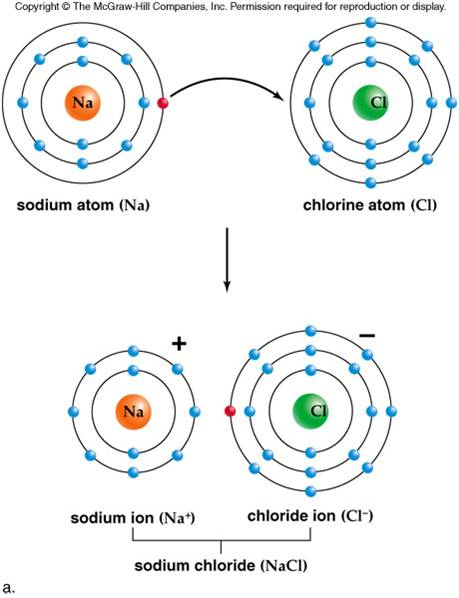 © 2013 Pearson Education, Inc.
Ionization energy is the energy consumed (needed) to remove one electron from a single atom in the gaseous state 
Small values indicate ease of losing electrons to form cations 
1A (metals) have the smallest values (ie, easiest to remove electrons)
Electron affinity is the energy released on adding an electron to a single atom in the gaseous state 
7A (halogens) have the largest values and so gain electrons most easily (ie, biggest drive to gain electrons)
© 2013 Pearson Education, Inc.
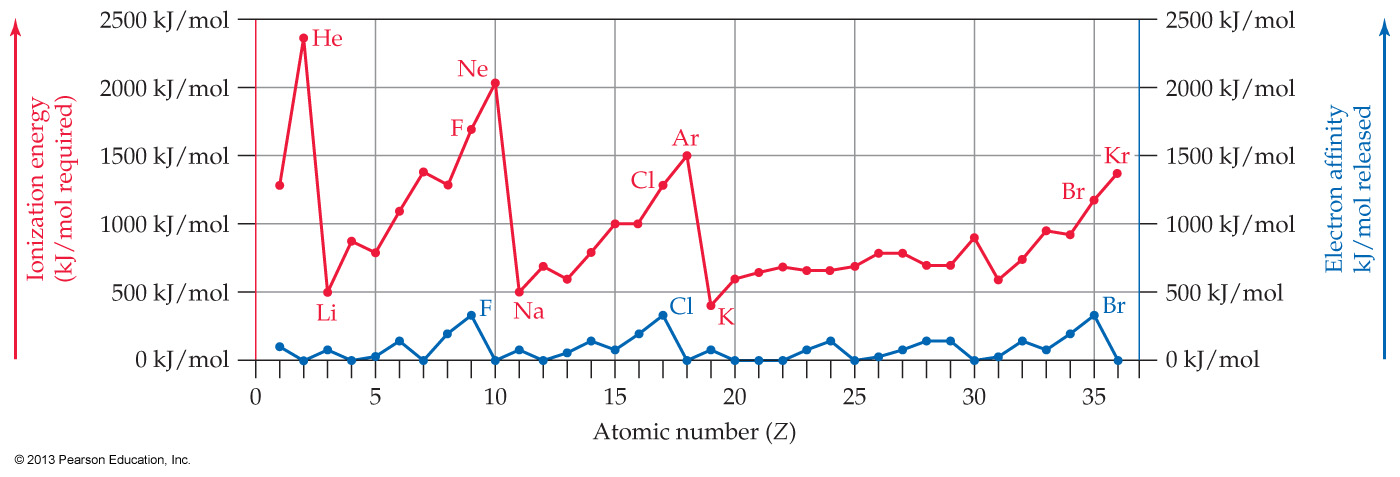 Alkali metals lose electrons most easily (ionization energy)
Halogens gain electrons most easily (electron affinity)

Noble gases neither lose nor gain electrons at all 
Elements near the middle of the periodic table do not form ions as easily
© 2013 Pearson Education, Inc.
Elements that lose an electron, and those that gain an electron will attract each other (following the transfer of an electron) 
this is an ionic bond

Note the compound that results is electrically neutral overall 
cation and anion charges balance
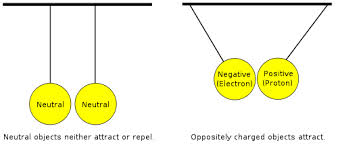 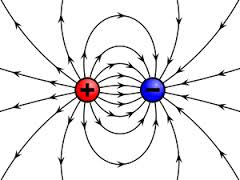 © 2013 Pearson Education, Inc.
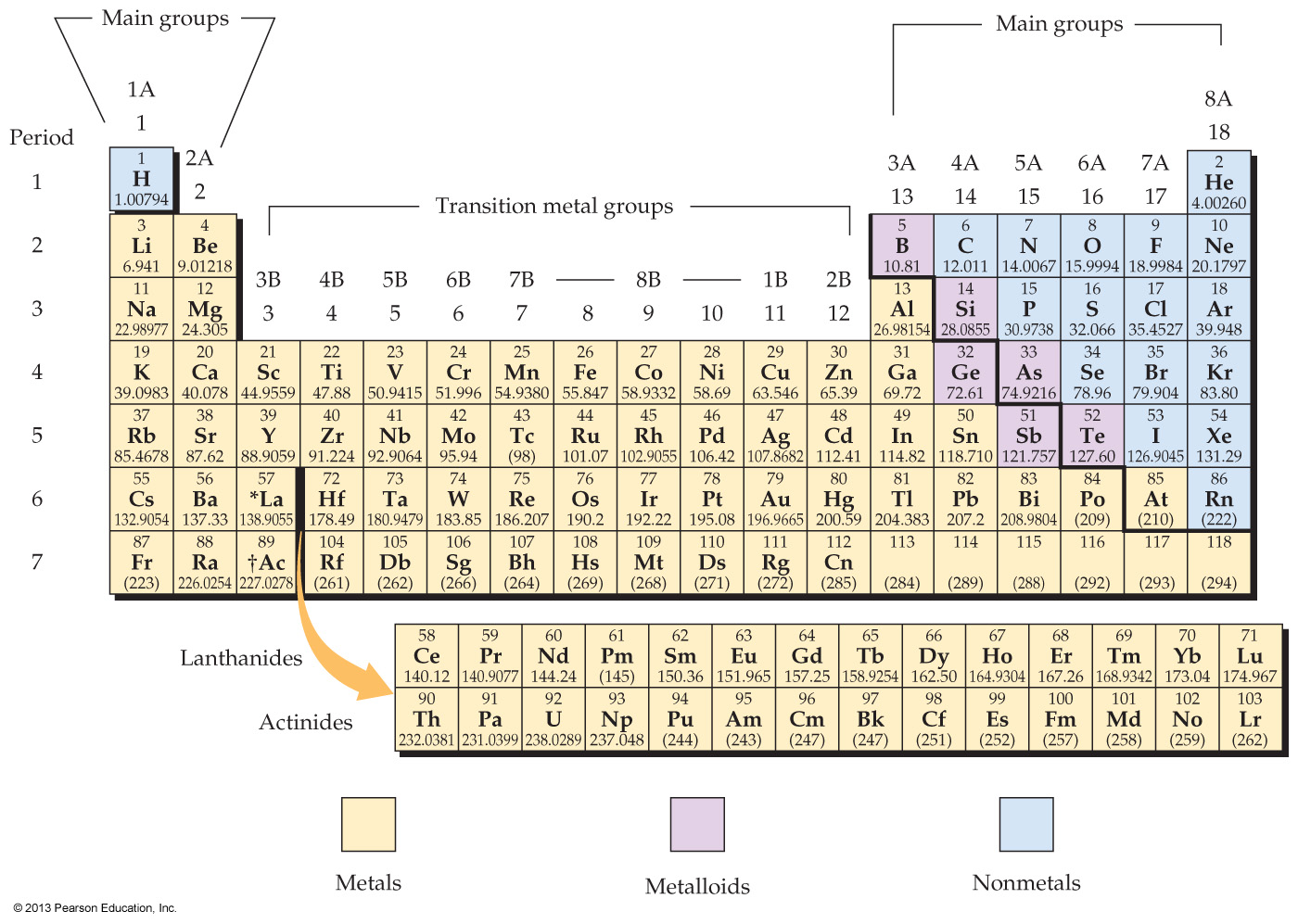 Using only the periodic table, determine which element below gains an electron most easily?
Br
Cl
K
Na
© 2013 Pearson Education, Inc.
Using only the periodic table, determine which element below loses an electron most easily?
Br
Ca
Na
S
© 2013 Pearson Education, Inc.
Put the following elements in order of increasing ionization energy. N, Li, F, C
Li, C, N, F
F, N, C, Li
N, Li, F, C
C, F, Li, N
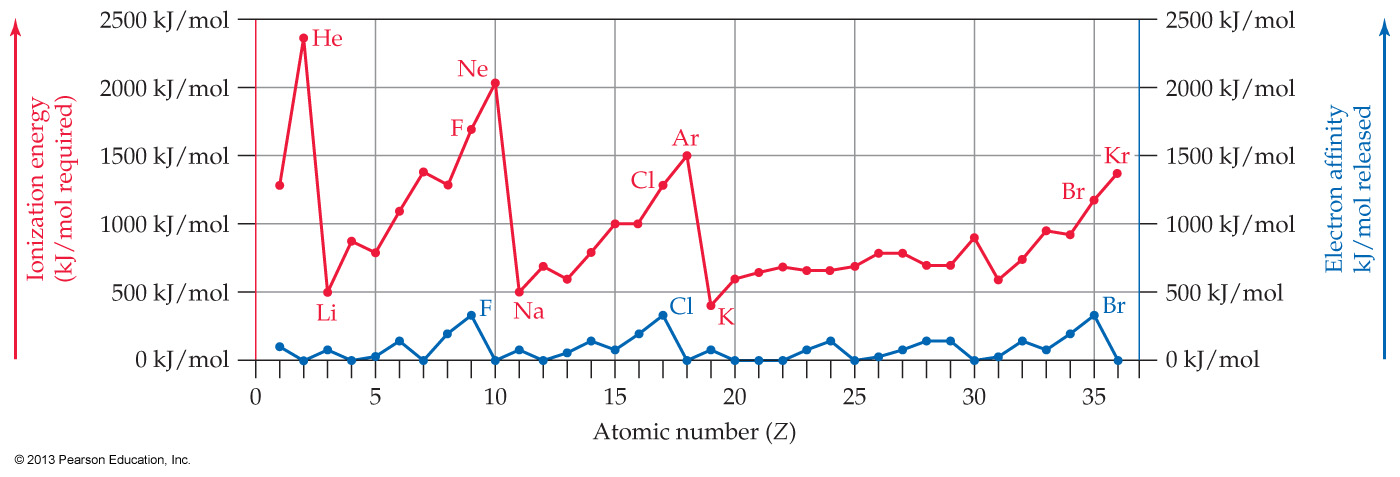 © 2013 Pearson Education, Inc.
Put the following elements in order of decreasing electron affinity.	N, Li, F, C
Li, C, N, F
F, N, C, Li
N, Li, F, C
C, F, Li, N
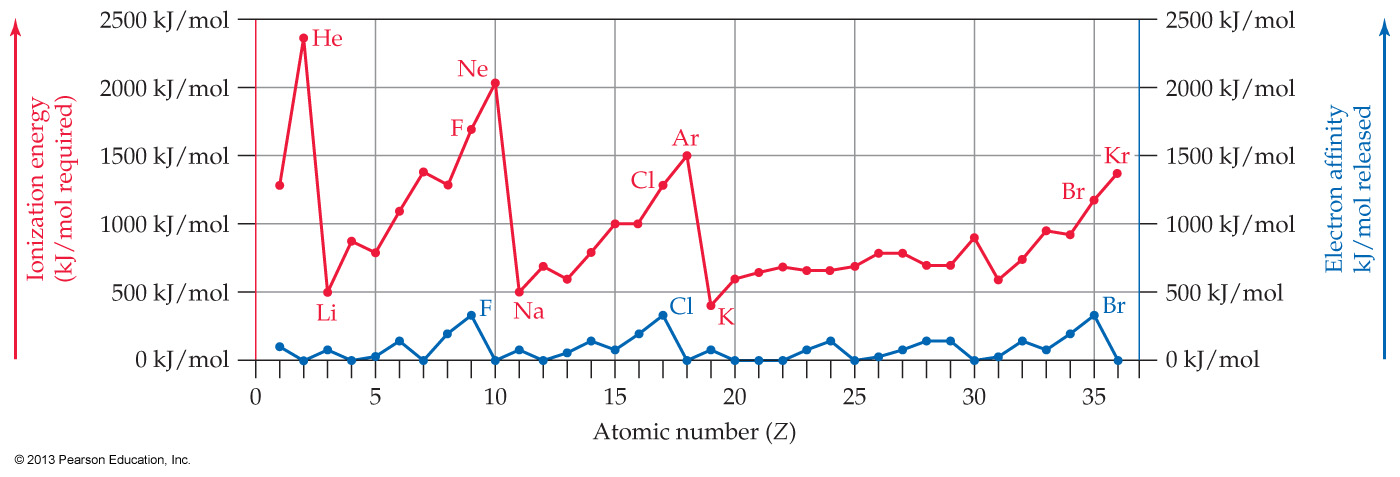 © 2013 Pearson Education, Inc.
3.3 Ionic Bonds
Electron-transfer reactions of metals and nonmetals 
form products unlike either element
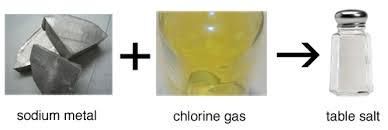 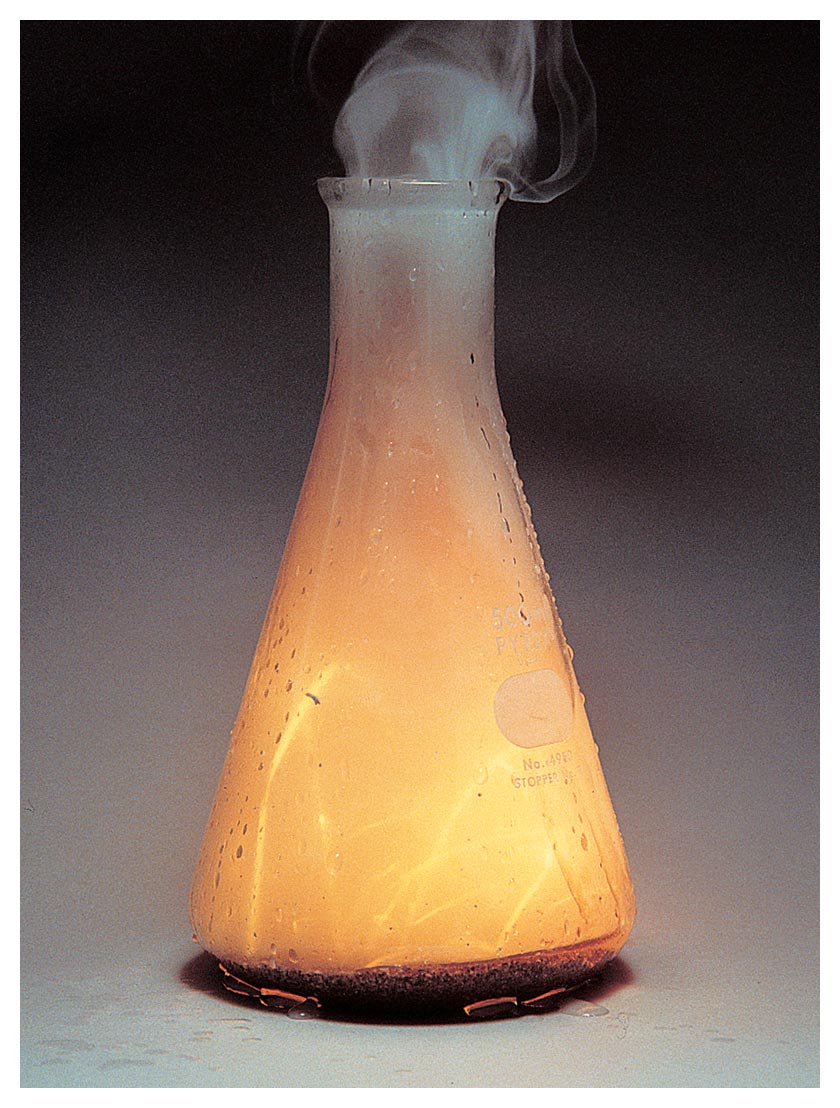 it is a violent 
reaction
© 2013 Pearson Education, Inc.
Electron-transfer reactions of metals and nonmetals form products unlike either element 

Because opposite electrical charges attract each other, the positive ion and negative ion are said to be held together by an ionic bond
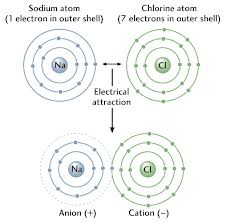 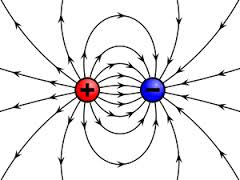 © 2013 Pearson Education, Inc.
Because opposite electrical charges attract each other, the positive ion and negative ion are said to be held together by an ionic bond 

There are many examples of ionic bonds 
Most are common crystalline ionic solids 
And are all referred to as ionic compounds 
NaCl, NaBr, KBr, LiF 
These are four 1A-bonded-to-7A examples
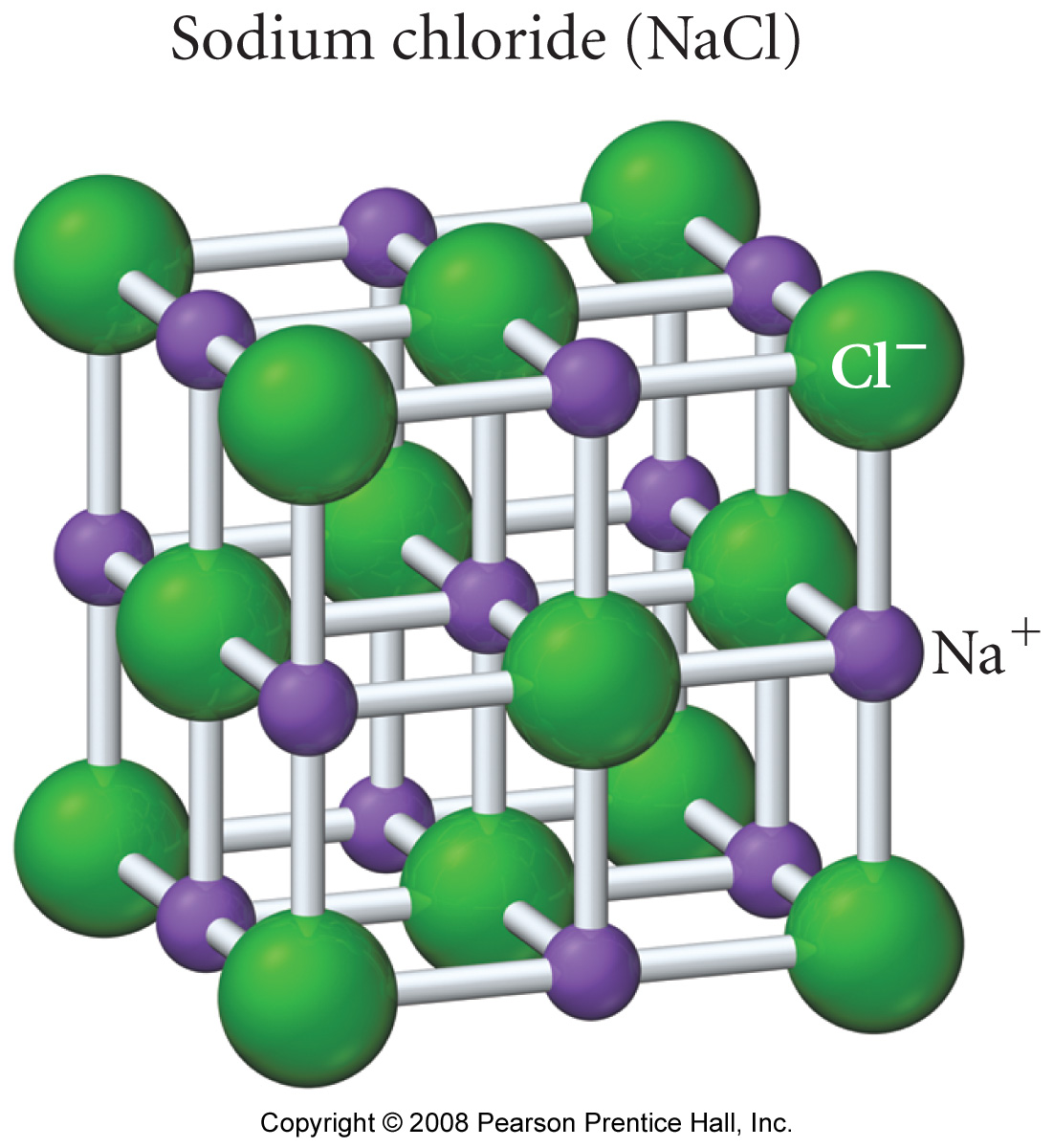 © 2013 Pearson Education, Inc.
Which of the following best describes the way ionic bonds are formed?
Both metals and nonmetals lose electrons to form bonds.
Both metals and nonmetals gain electrons to form bonds.
Metals gain electrons and nonmetals lose electrons to form bonds.
Metals lose electrons and nonmetals gain electrons to form bonds.
© 2013 Pearson Education, Inc.
Aluminum atoms lose three electrons when they react.  Write the symbol for the ion that forms and tell whether it is an anion or a cation.
Al3+, anion
Al3+, cation
Al3–, anion
Al3–, cation
© 2013 Pearson Education, Inc.
Chlorine atoms gain one electron when they react.  Write the symbol for the ion that forms and indicate whether it is an anion or a cation.
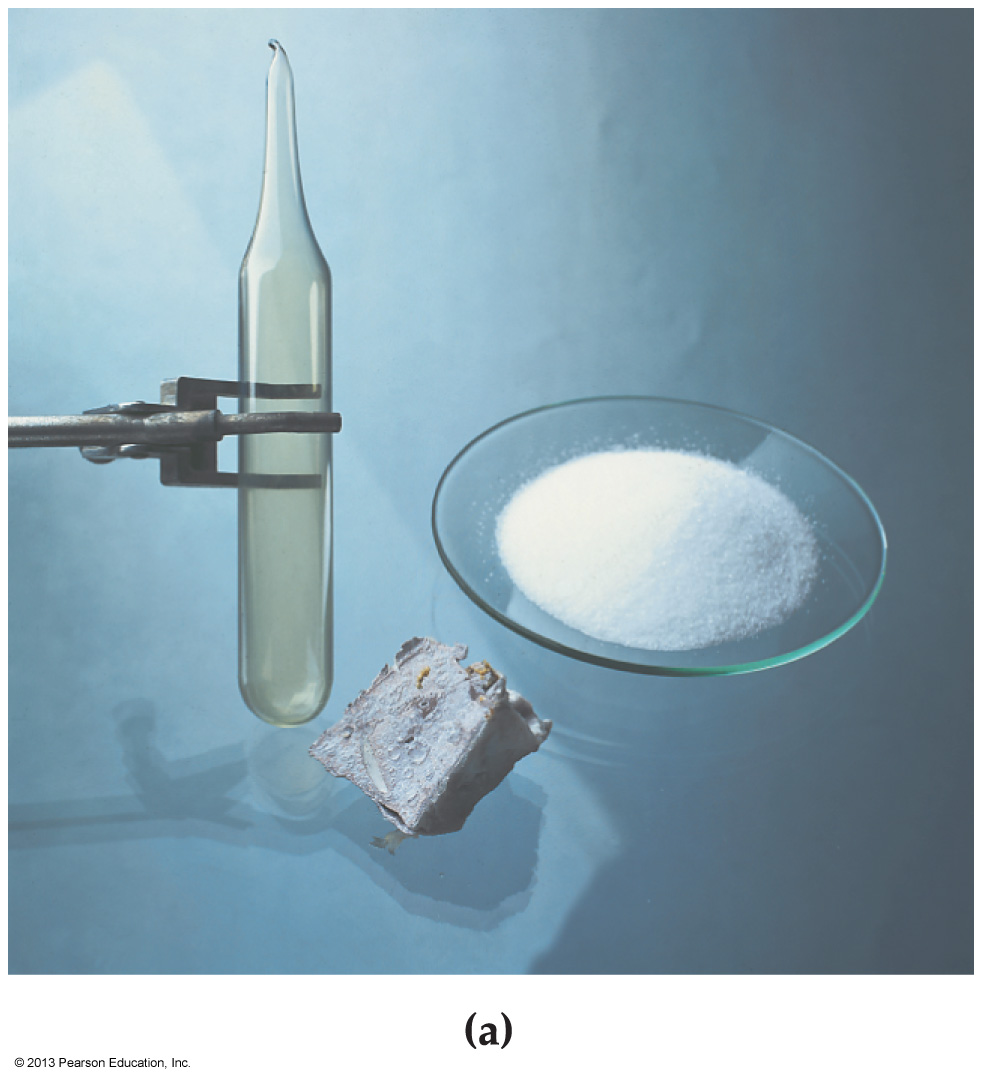 Cl+, anion
Cl+, cation
Cl–, anion
Cl–, cation
© 2013 Pearson Education, Inc.
3.4 Some Properties of Ionic Compounds
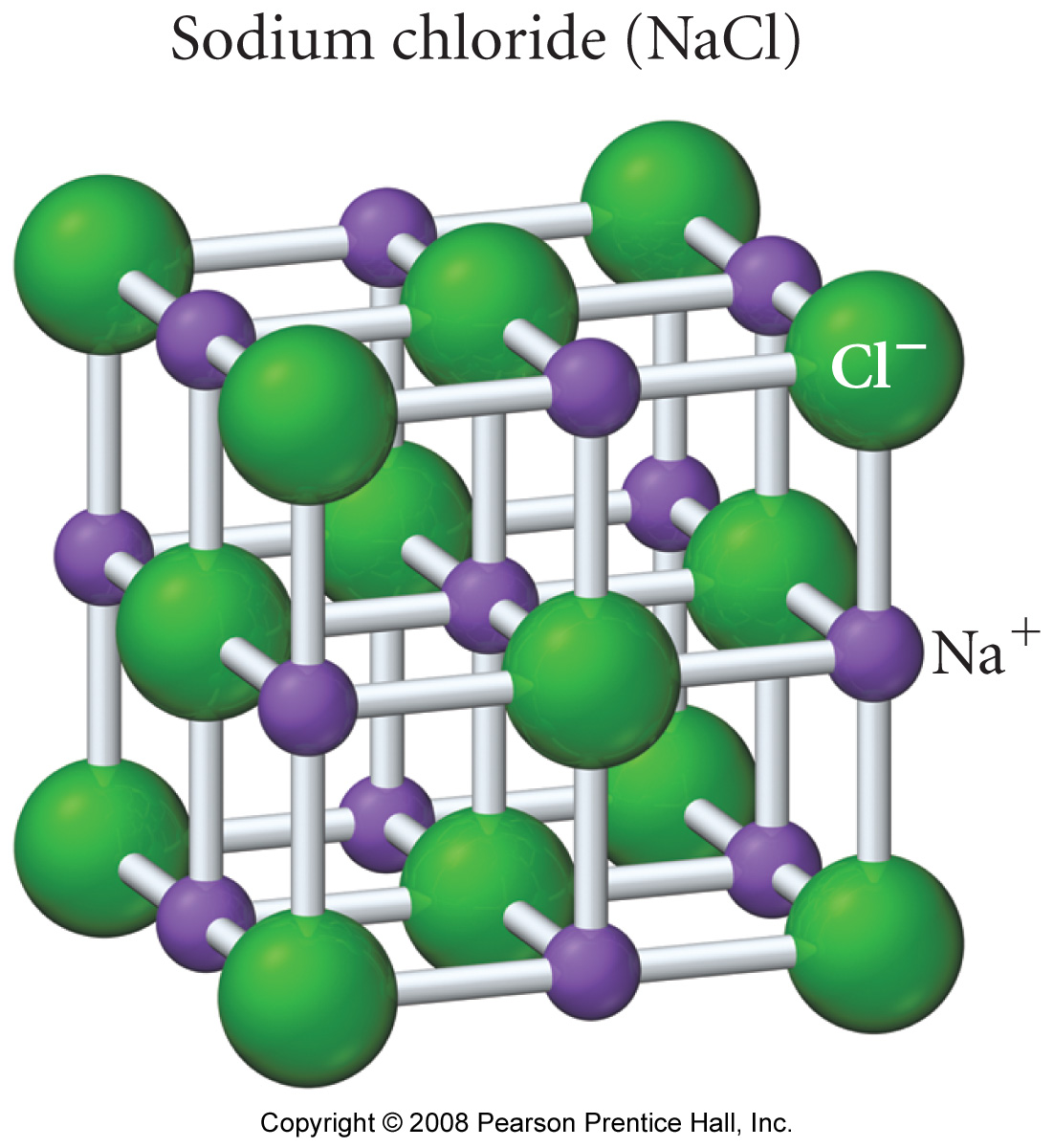 © 2013 Pearson Education, Inc.
In the solid state, ions in each compound settle into a pattern that efficiently fills space and maximizes ionic bonding 

Ions in an ionic solid are held rigidly in place by attraction to their neighbors
However, once an ionic solid is dissolved in water, the ions can move freely, which accounts for the electrical conductivity of these compounds in solution
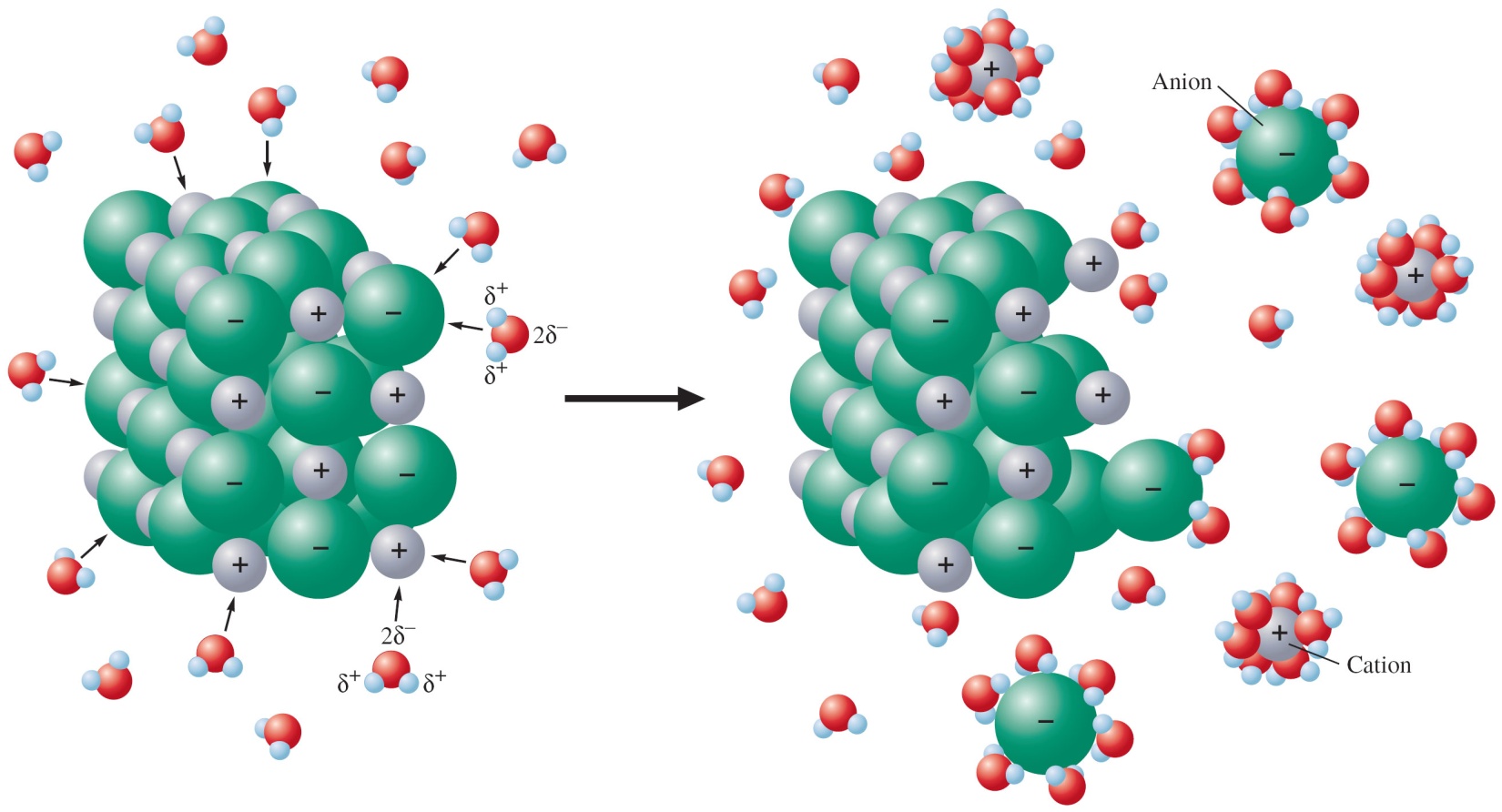 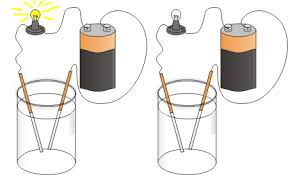 © 2013 Pearson Education, Inc.
Ionic compounds have very high melting and boiling points 
Sodium chloride melts at 801 °C and boils at 1413 °C 
Ionic solids shatter if struck sharply 
Brittle
Ionic compounds dissolve in water if the attraction between water and the ions can overcome the attraction of the ions for one another 
However, not all ionic compounds are water soluble 
Solubility decreases as: 1A > 2A > 3A 
So aluminum salts are generally insoluble in water
© 2013 Pearson Education, Inc.
fyi: Ionic Liquids
Ionic liquids have low melting points, high viscosity, low to moderate electrical conductivity, and low volatility. 
One of the first room temperature ionic liquids (or RTILs), ethylammonium nitrate, was synthesized in 1914 by Paul Walden. 
Most RTILs consist of a bulky, asymmetric organic cation, combined with a variety of anions.  
The bulky cations cannot pack together; they tend to form highly viscous liquids that exhibit low volatility.
RTILs also provide unique solvent properties, enabling them to dissolve substances that are not very soluble in more conventional solvents.  Low volatility also makes them environmentally friendly. 
RTILs can dissolve cellulose, facilitating its conversion into fermentable sugars.
© 2013 Pearson Education, Inc.
3.5 Ions and the Octet Rule
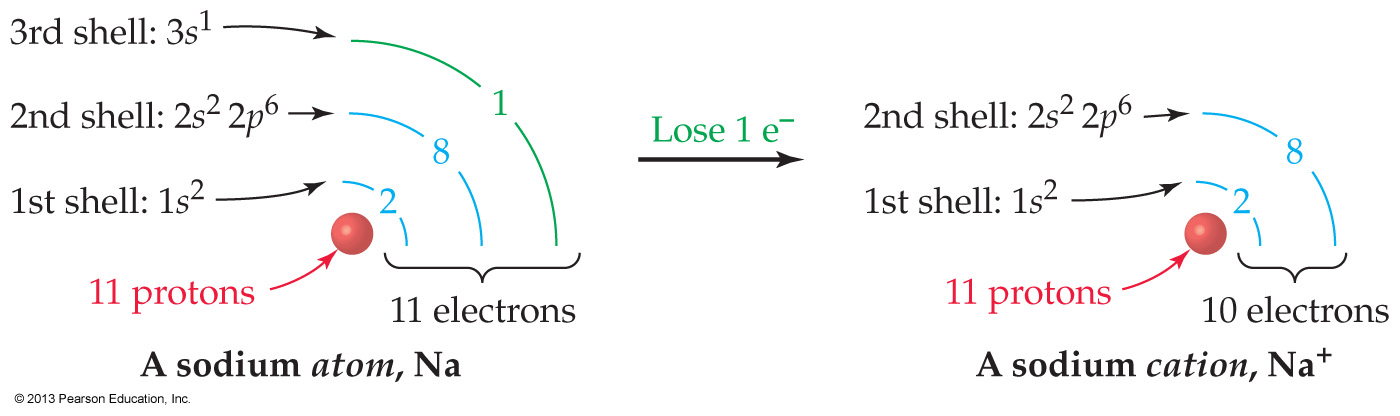 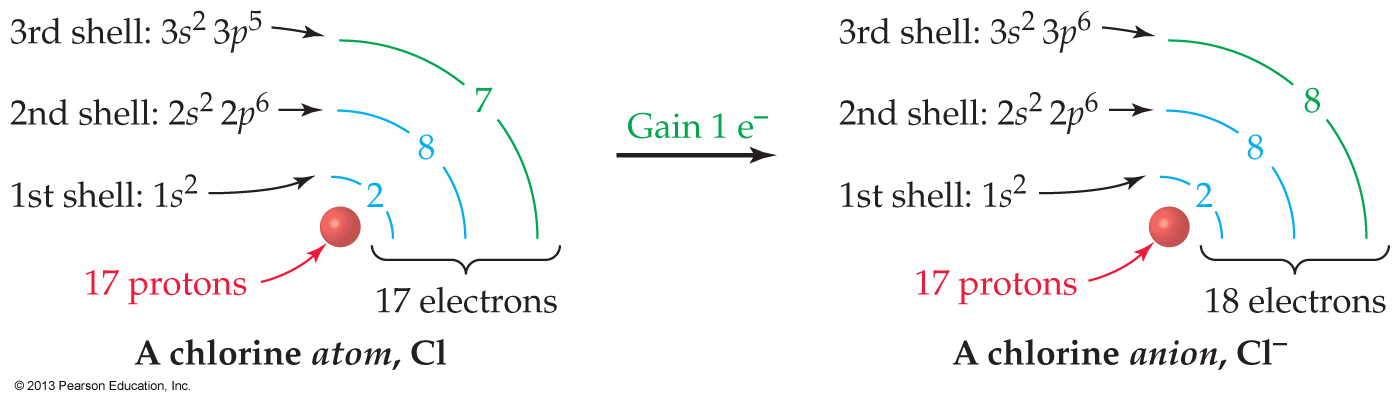 Now we learn why we emphasize the  1A-8A group numbers
© 2013 Pearson Education, Inc.
Alkali metals have a single valence electron and an electron configuration ns1 

Halogens have seven valence electrons and an electron configuration ns2np5 

When alkali metals and halogens react, an electron is transferred, giving both ns2np6 configurations with eight valence electrons 

This is a noble gas electron configuration 

Octet rule:  Main group elements tend to undergo reactions that leave them with eight valence electrons
© 2013 Pearson Education, Inc.
FYI
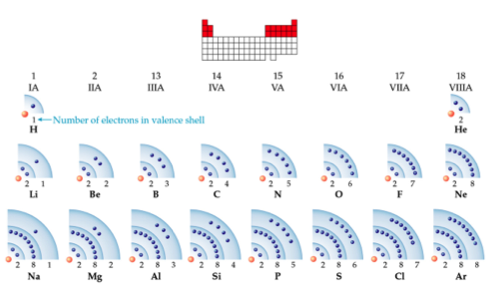 3.6 Ions of Some Common Elements
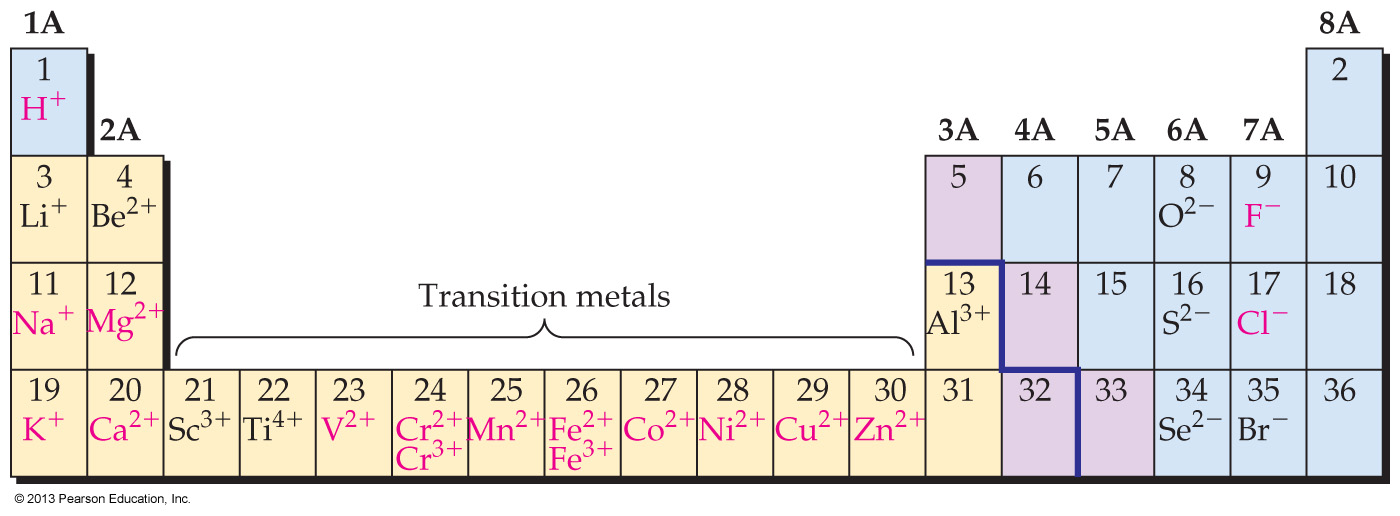 © 2013 Pearson Education, Inc.
Group 1A: M → M+ + e–

Group 2A: M → M2+ + 2e–

Group 3A: Al → Al3+ + 3e– 
no other common ions in Group 3A (as taught in Intro Chem)

Group 4A, 5A 
no common ions in Groups 4A & 5A 

Group 6A: X + 2e– → X2– 

Group 7A: X + e– → X– 

Transition metals form cations, but can lose one or more d electrons in addition to losing valence s electrons
© 2013 Pearson Education, Inc.
Group 8A elements (the noble gases) are unreactive
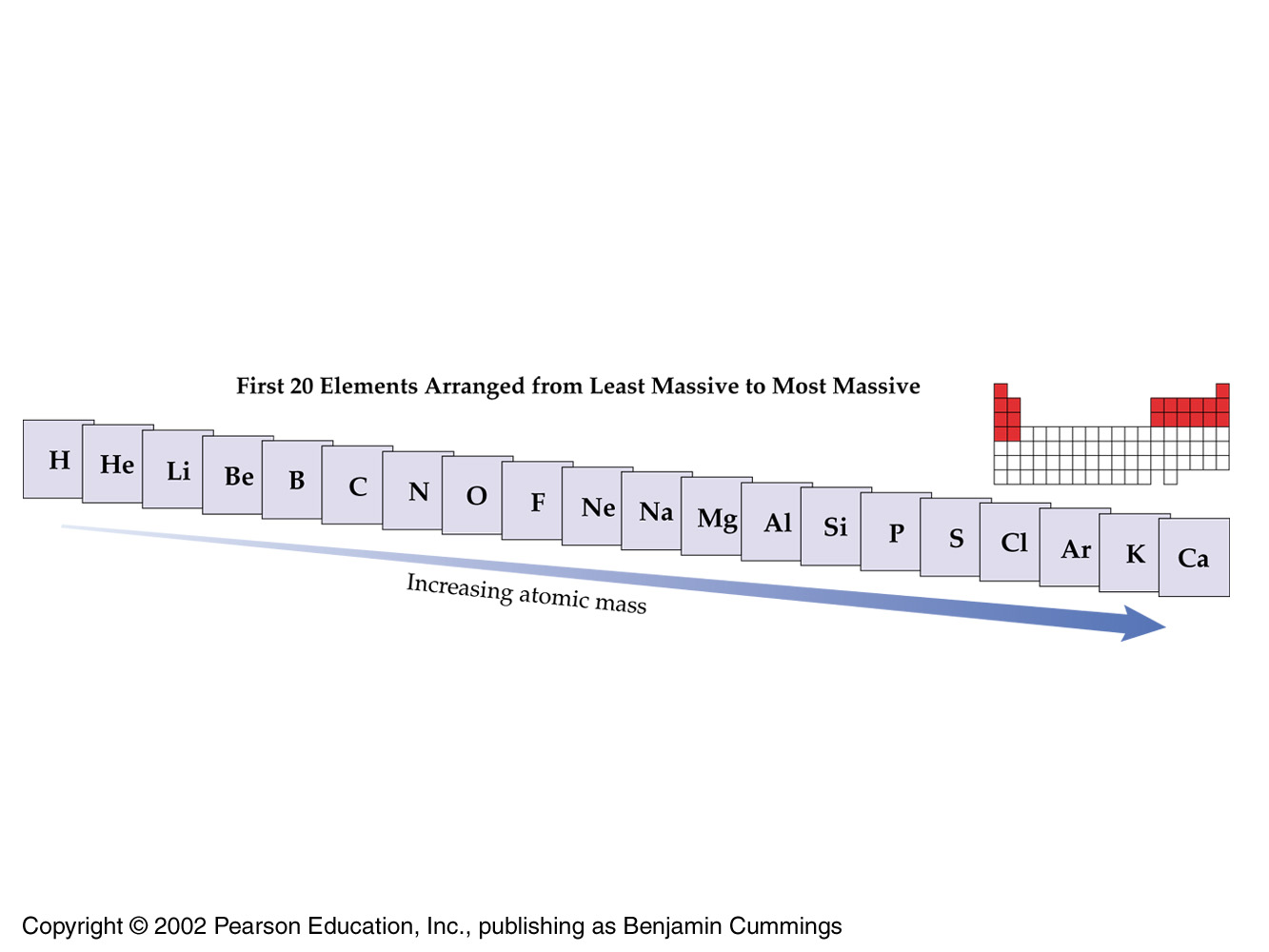 Everyone wants to go to the nearest nobles
39
Important Points about Ion Formation andthe Periodic Table
Ionic charges of main group elements can be predicted using the group number and the octet rule.
For 1A, 2A, and 3A metals 
Cation charge = group number 
For nonmetals in groups 6A, and 7A 
Anion charge = 8 – (group number)
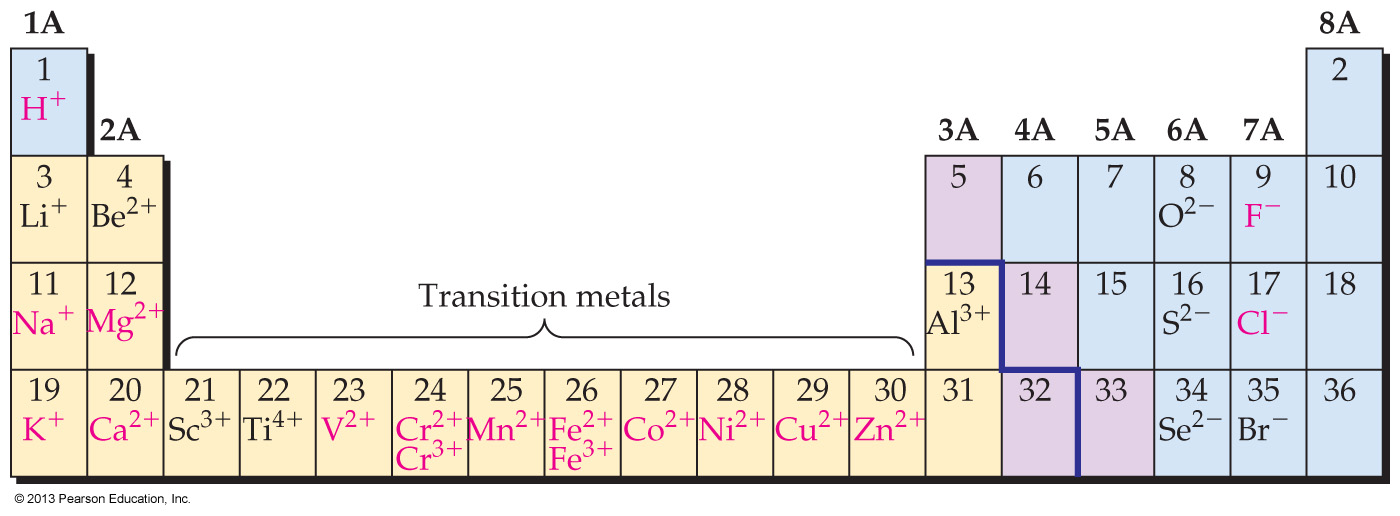 fyi
Important Points about Ion Formation andthe Periodic Table
Metals form cations by losing one or more electrons to achieve a noble gas configuration 
Group 1A, 2A, & 3A metals form +1, +2, and +3 anions respectively, to achieve a noble gas configuration 

Nonmetals form anions by gaining one or more electrons to achieve a noble gas configuration 
Group 6A & 7A nonmetals form −1 & −2 anions respectively, to achieve a noble gas configuration
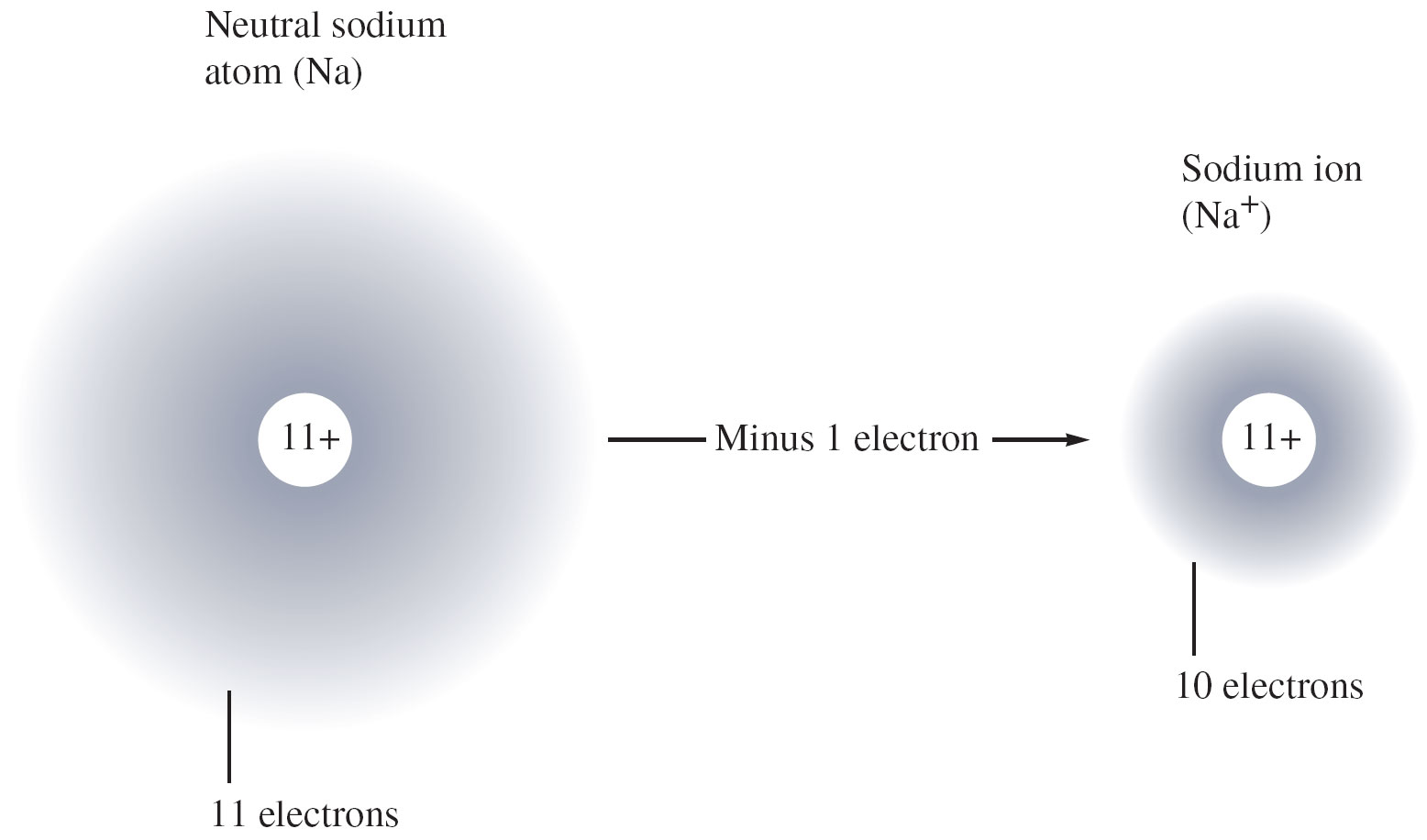 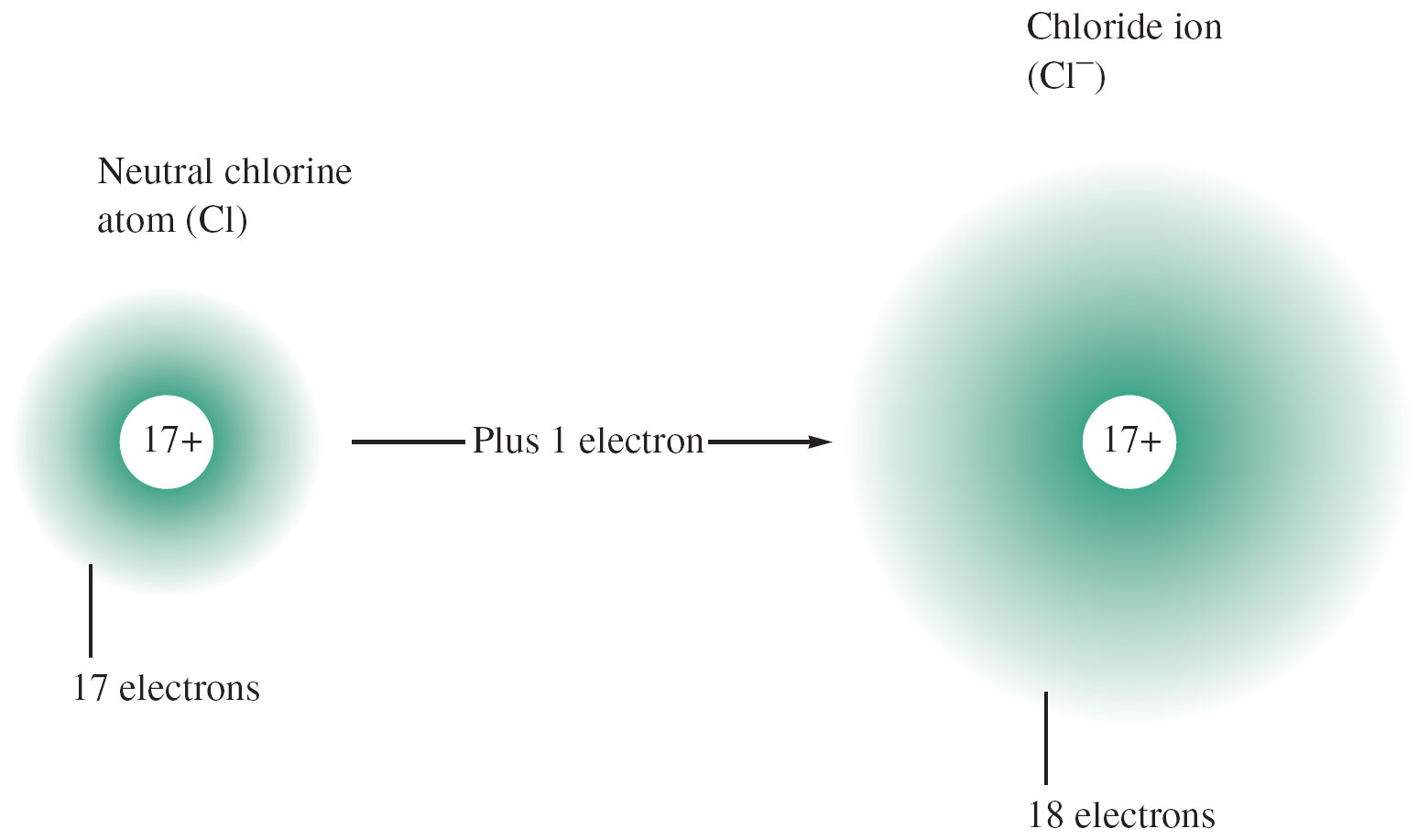 © 2013 Pearson Education, Inc.
Upon reaction with the blue metal to form an ionic compound, give the number of electrons gained or lost by the blue nonmetal, and tell whether it forms an anion or a cation.
gains 2 electrons; anion
gains 2 electrons; cation
loses 6 electrons; anion
loses 6 electrons; cation
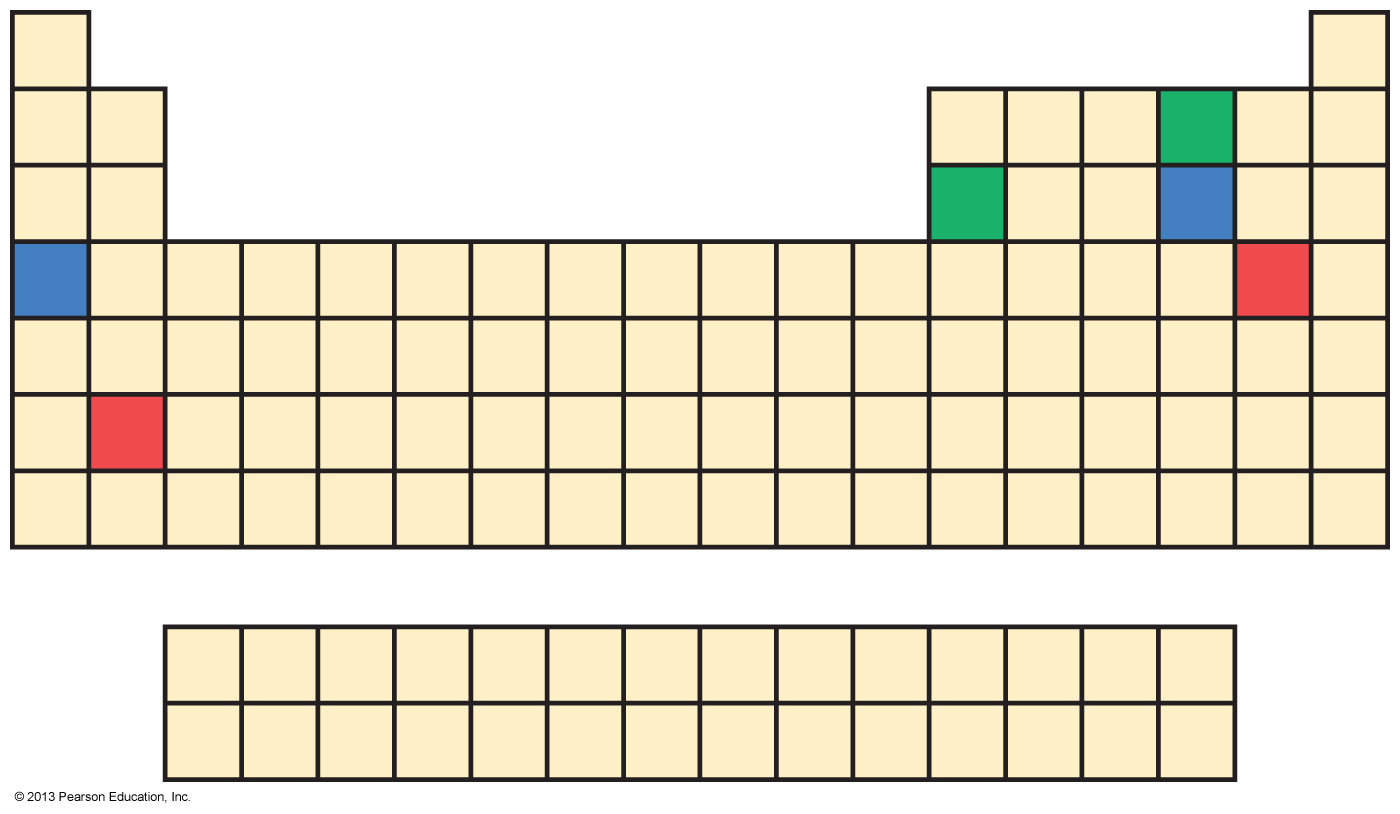 © 2013 Pearson Education, Inc.
For the element nitrogen, write the electron configuration and indicate which electrons will be gained or lost to form an ion.
1s21p5, one 1p electron gained
1s21p32s2, two 2s electrons lost 
1s22s22p3, two 2s and three 2p electrons lost
1s22s22p3, three 2p electrons gained
© 2013 Pearson Education, Inc.
fyi: Salt
The idea that high salt intake and high blood pressure go hand-in-hand is a highly-publicized piece of nutritional lore. 
Salt has been prized since the earliest recorded times as a seasoning, a food preservative, and a form of payment. 
Salt is perhaps the easiest of all minerals to obtain and purify. Most salt is obtained by mining the vast deposits of halite, or rock salt, formed by evaporation of ancient inland seas. 
Too much sodium has been linked to both hypertension and kidney ailments. The recommended daily intake (RDI) for sodium is 2300 mg. The average adult in most industrialized countries consumes over twice this amount. 
What should an individual do? The best answer, as in so many things, is to use moderation and common sense.
© 2013 Pearson Education, Inc.
3.7 Naming Ions
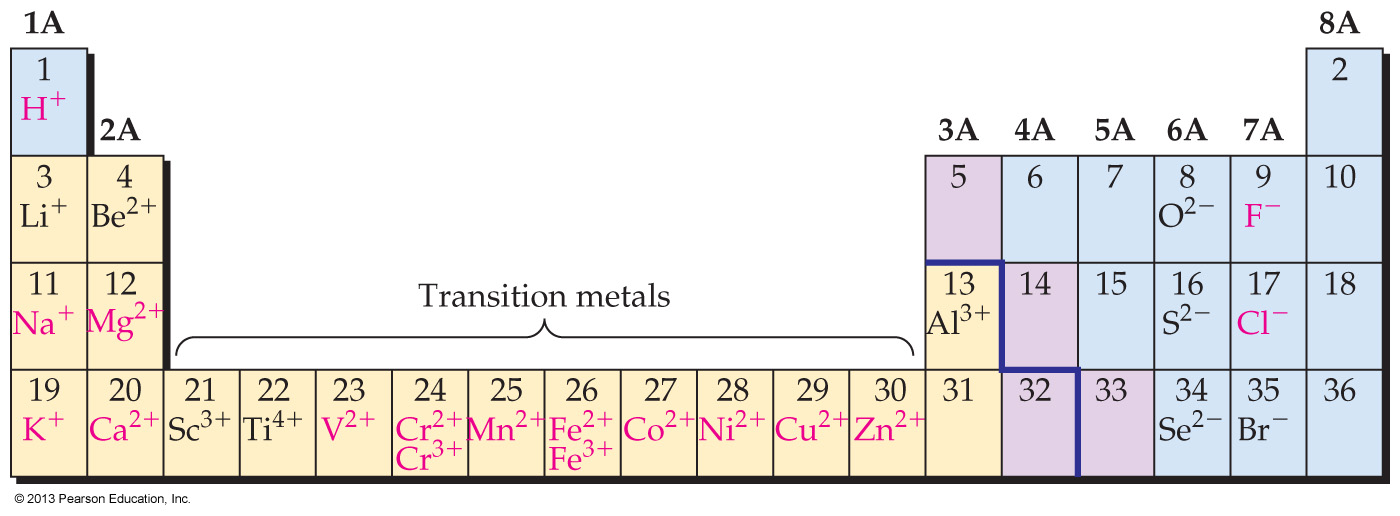 © 2013 Pearson Education, Inc.
Main group metal cations in groups 1A, 2A, & 3A are named by identifying the metal, followed by the word “ion” 
‘Sodium ion’ for Na+ 

Transition metals can form more than one type of cation 
We will only use the ‘new’ naming system. Whereby: 
The charge on the ion is inserted (as a Roman numeral in parentheses) right after the metal name 
‘Iron (II) ion’ for Fe2+
‘Iron (III) ion’ for Fe3+

Anions in groups 6A & 7A are named by replacing the ending of the element name with -ide, followed by the word “ion” 
‘Chloride ion’ for Cl−
3.8 Polyatomic Ions
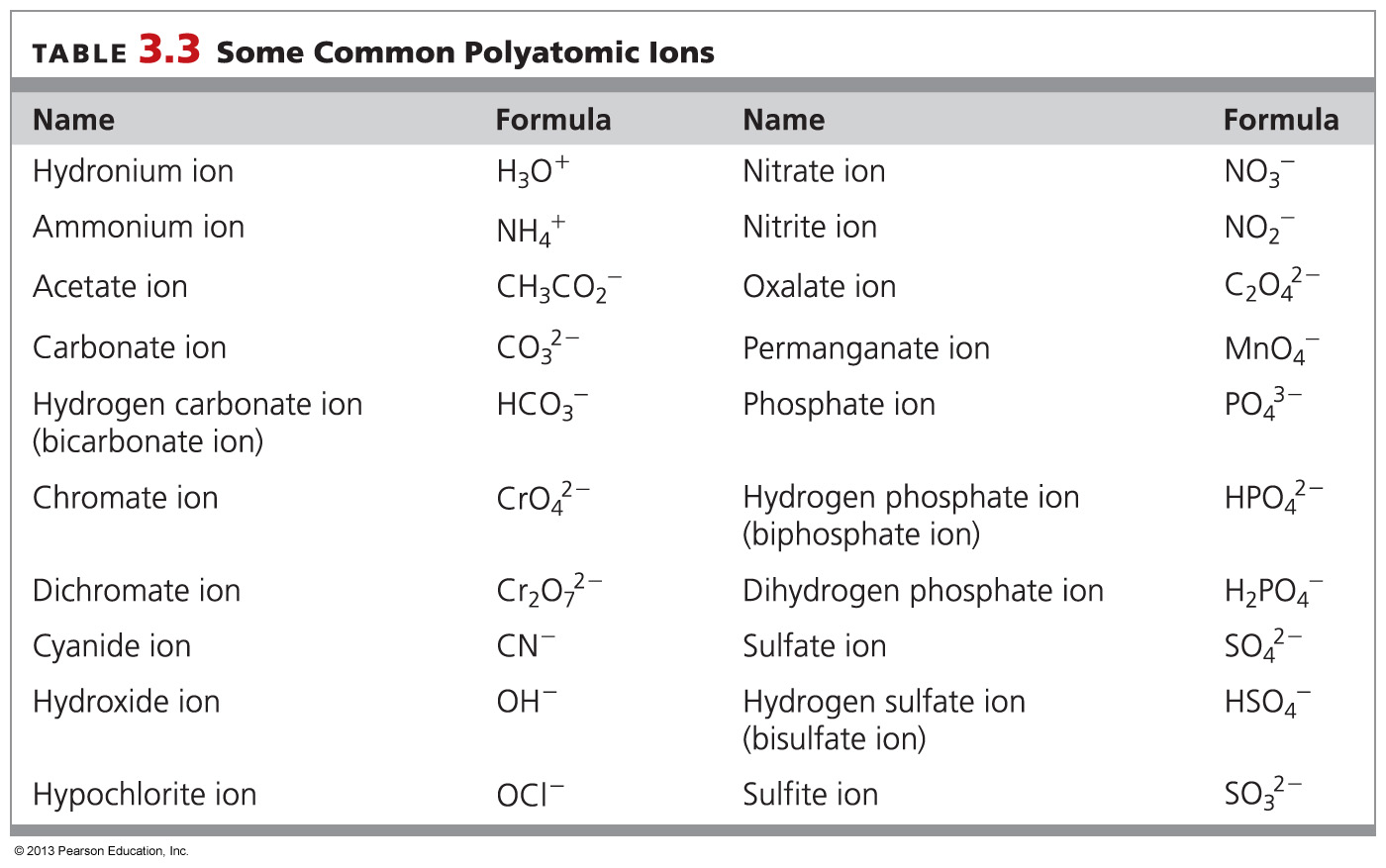 © 2013 Pearson Education, Inc.
The polyatomic ion
A polyatomic ion is one that is composed of more than one atom (eg, OH−)
It is charged because it contains a total number of electrons that is different from the total number of protons in the combined atoms 

These polyatomic ions are encountered so frequently that it is best to memorize their names and formulas
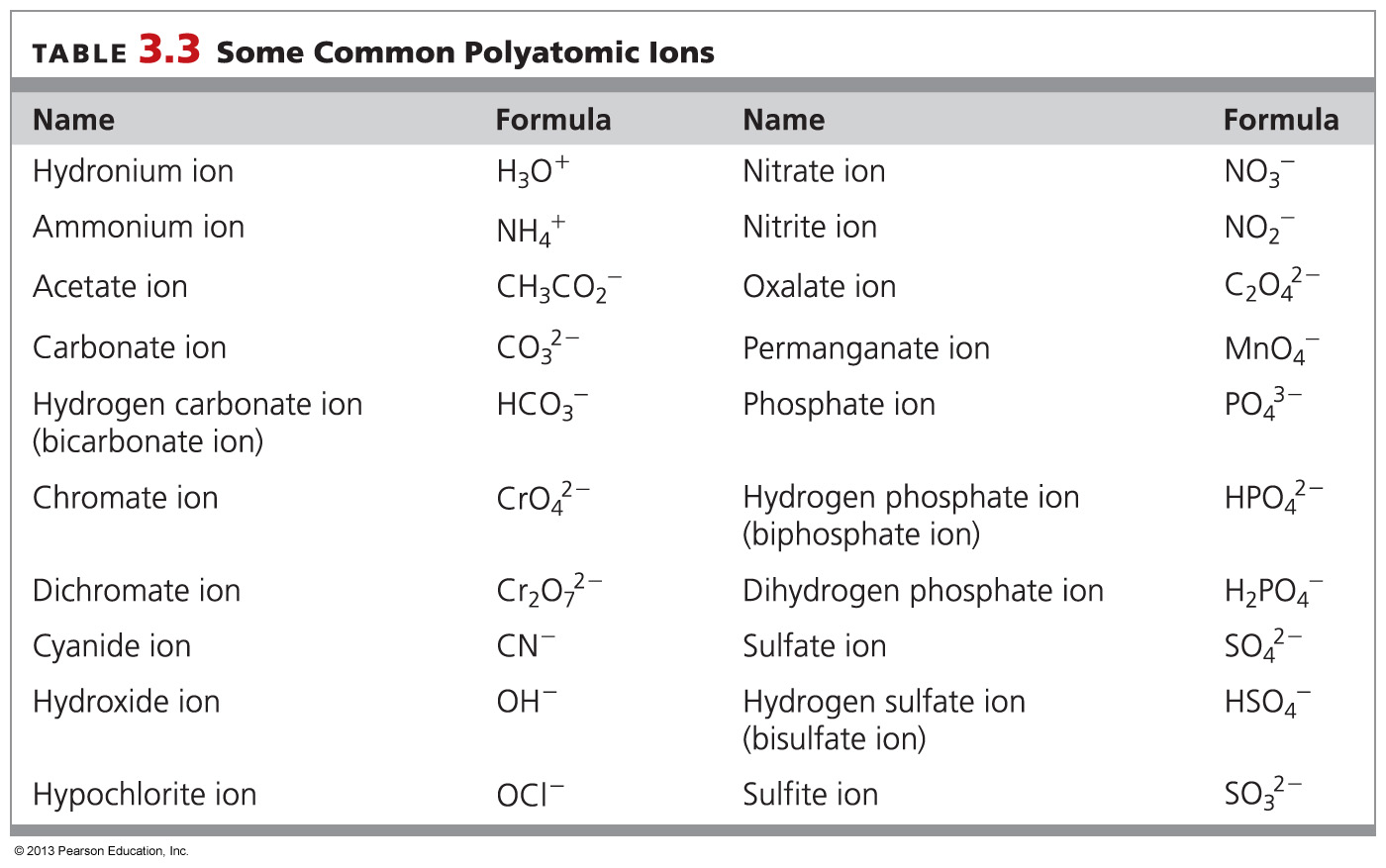 © 2013 Pearson Education, Inc.
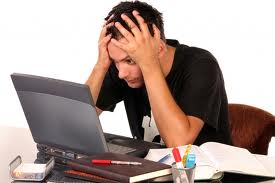 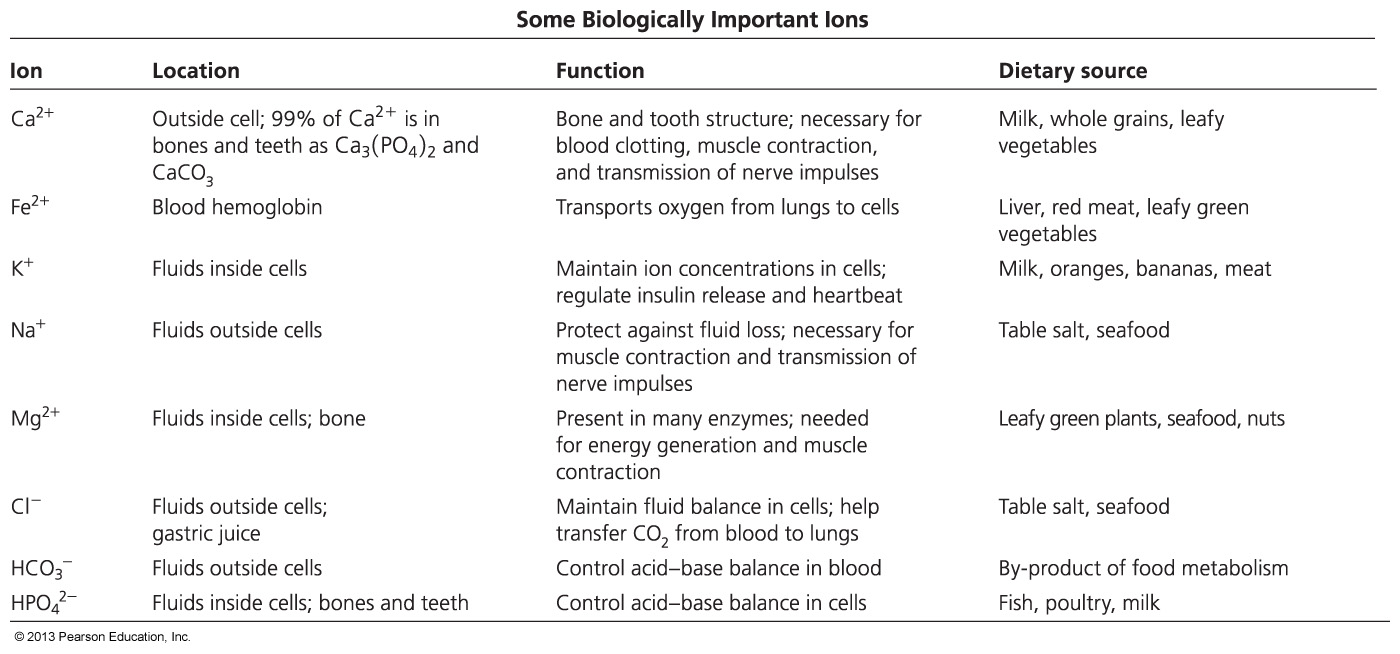 © 2013 Pearson Education, Inc.
The polyatomic ion SO32– is named _________.
sulfate
sulfide
sulfite
sulfur oxide
© 2013 Pearson Education, Inc.
3.9 Formulas of Ionic Compounds
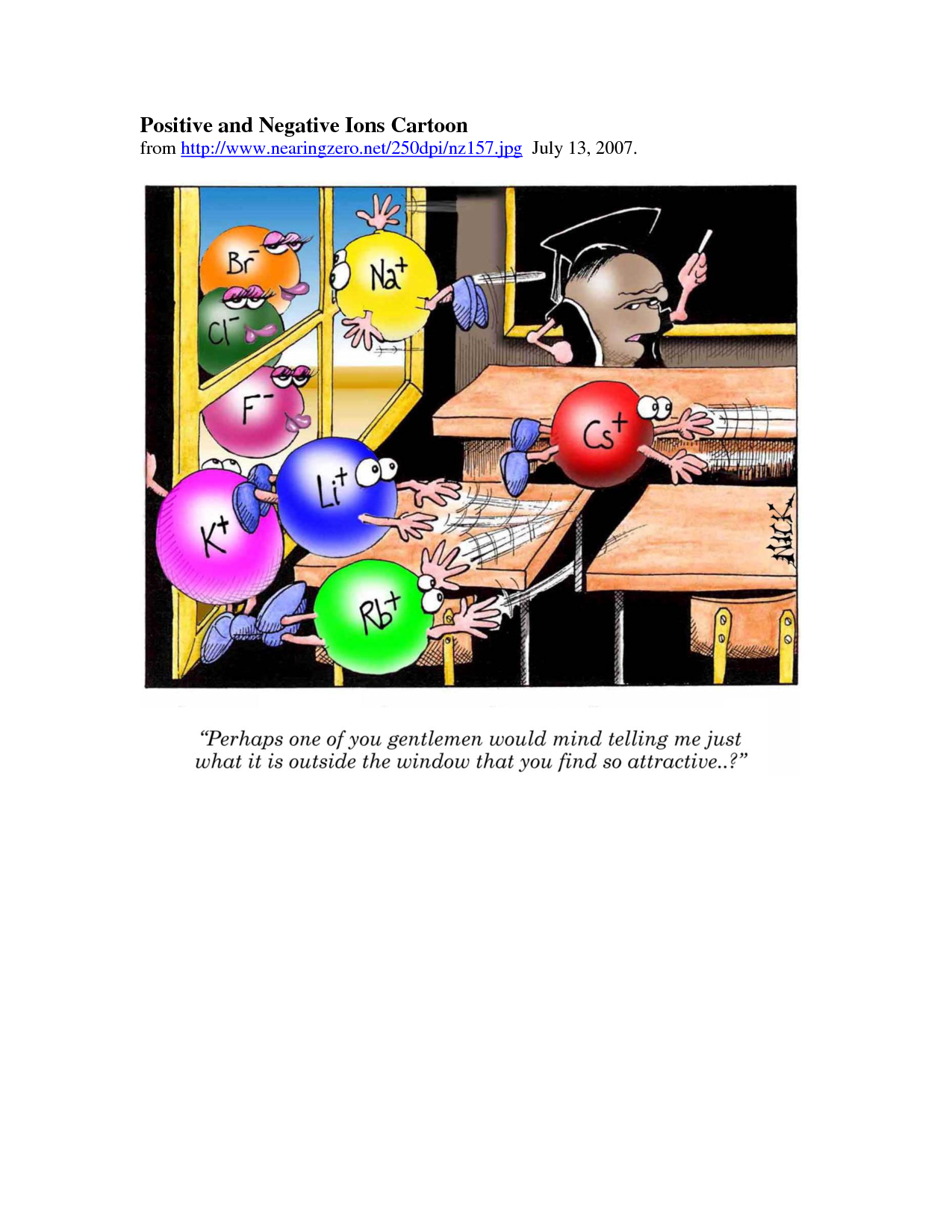 © 2013 Pearson Education, Inc.
ionic (salt) formulas
To write the correct formula for a compound you must remember: 
All chemical compounds are neutral 
(Polyatomics are not compounds, they are ions)
So once the ions within the compound are identified 
decide how many ions of each type are needed to give a total charge of zero (eg, NaCl or NaOH)
The chemical formula of an ionic compound tells the ratio of anions and cations
If the ions have the same number of charges, then only one of each is needed:

K+ + F– → KF

If the ions have different number of charges, then… 
… unequal numbers of anions and cations must combine to give a net charge of zero 

2 K+ + O2– → K2O
Ca2+ + 2 Cl– → CaCl2
When the two combining ions have different charges, the number of one ion needed in the formula is equal to (absolute value of) the charge on the other ion
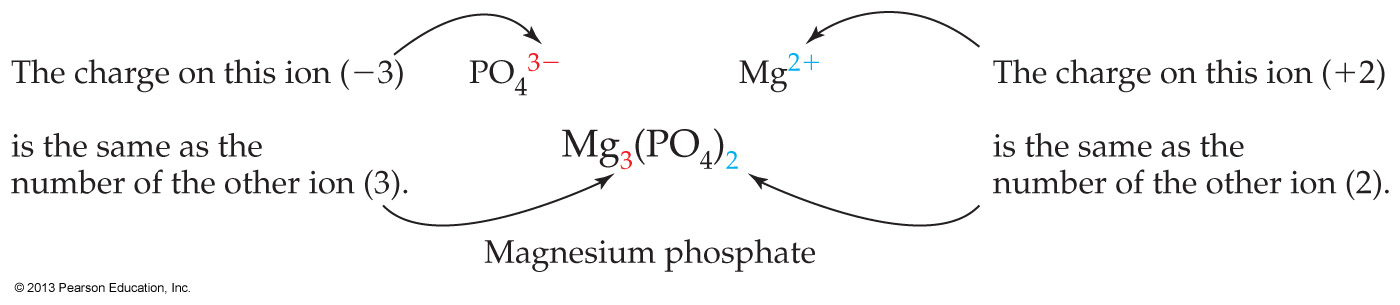 © 2013 Pearson Education, Inc.
The written formula of an ionic compound shows the lowest possible ratio of atoms and is known as a simplest formula  

Formula unit: 
The formula that identifies the smallest neutral unit of an ionic compound 
NaCl, not Na2Cl2
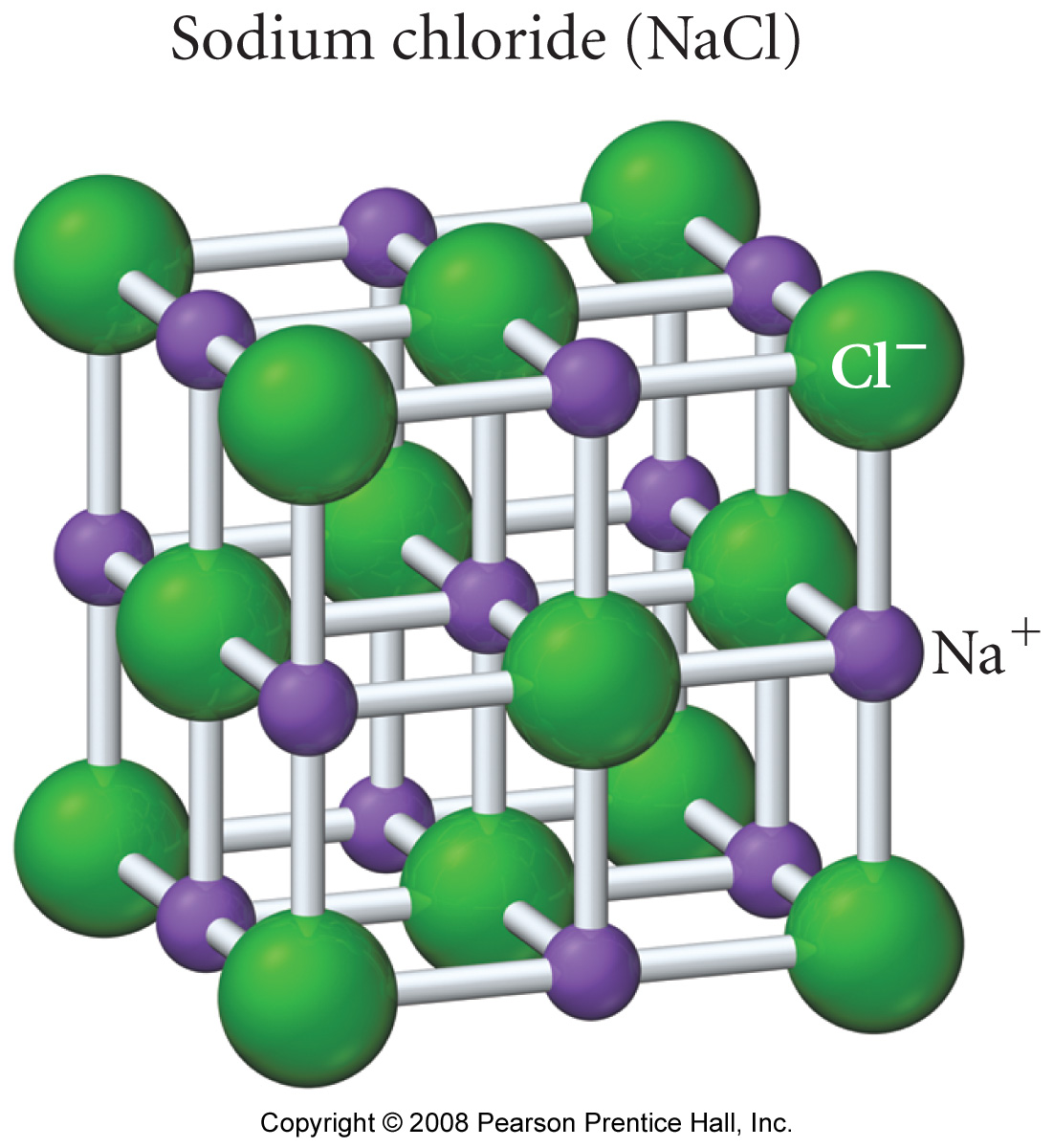 eg: NaCl
eg: CaCl2
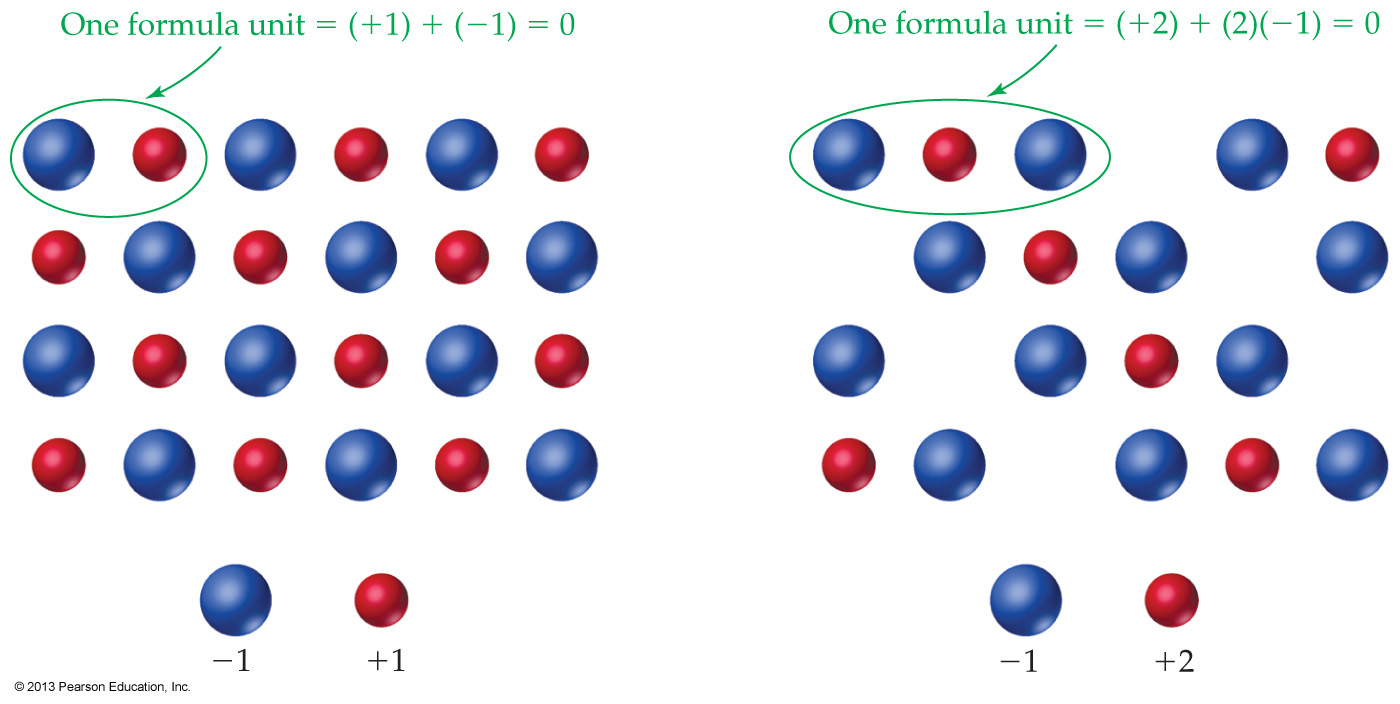 © 2013 Pearson Education, Inc.
Once the numbers and kinds of ions in a compound are known, the formula is written using the following rules:
List the cation first and the anion second 
Do not include the charges of the ions 
Use parentheses around a polyatomic ion formula if a subscript is needed 
NaOH but Ca(OH)2 
Na2SO4 but Al2(SO4)3
Which is the correct formula for the compound lithium phosphide?
Li3PO4
Li3PO3
Li3P
Li2PO2
© 2013 Pearson Education, Inc.
What is the formula of the ionic compound that likely forms upon reaction between the red metal and the red nonmetal shown below?
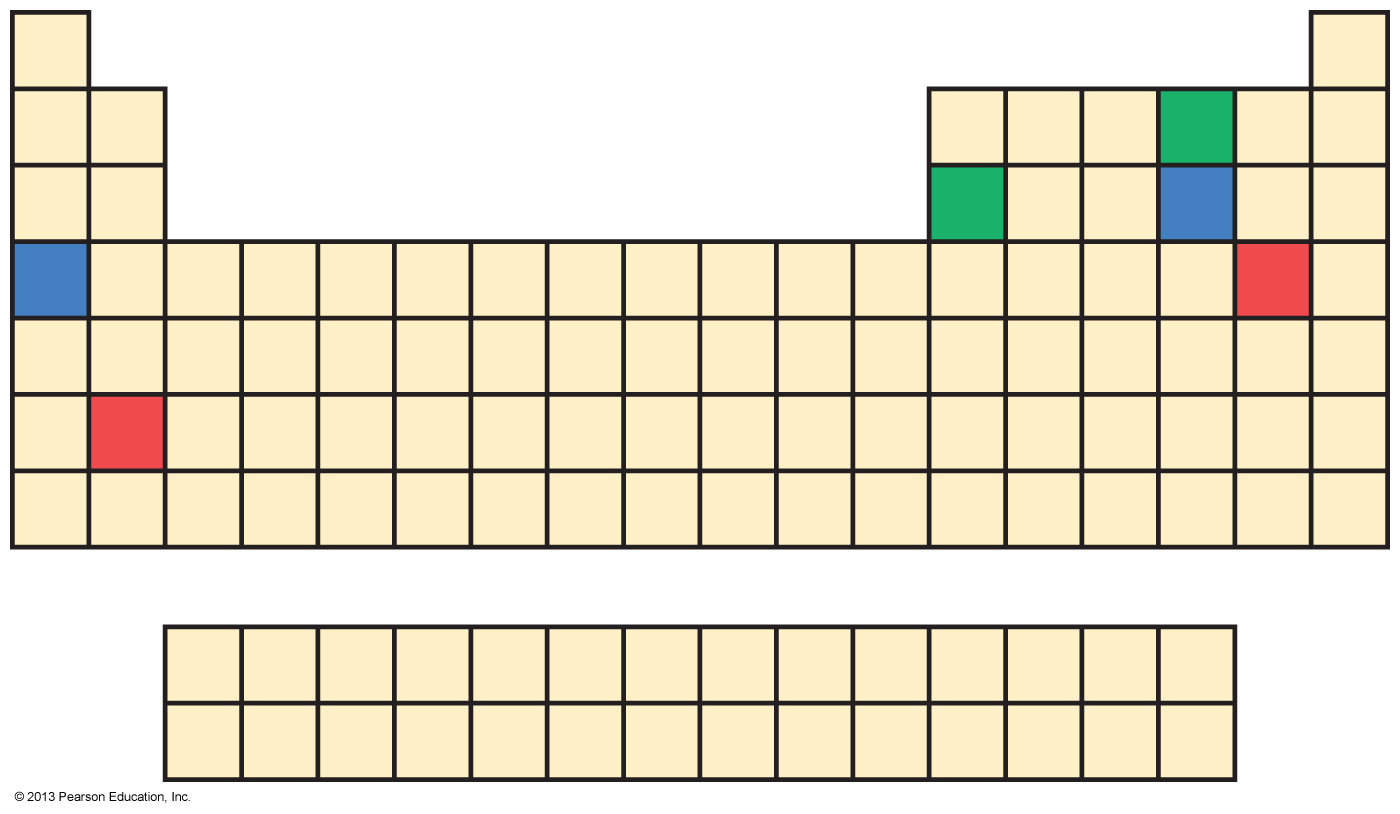 AB2
A2B3
A3B2
AB3
© 2013 Pearson Education, Inc.
What is the formula of the ionic compound that likely forms upon reaction between the green metal and the green nonmetal shown below?
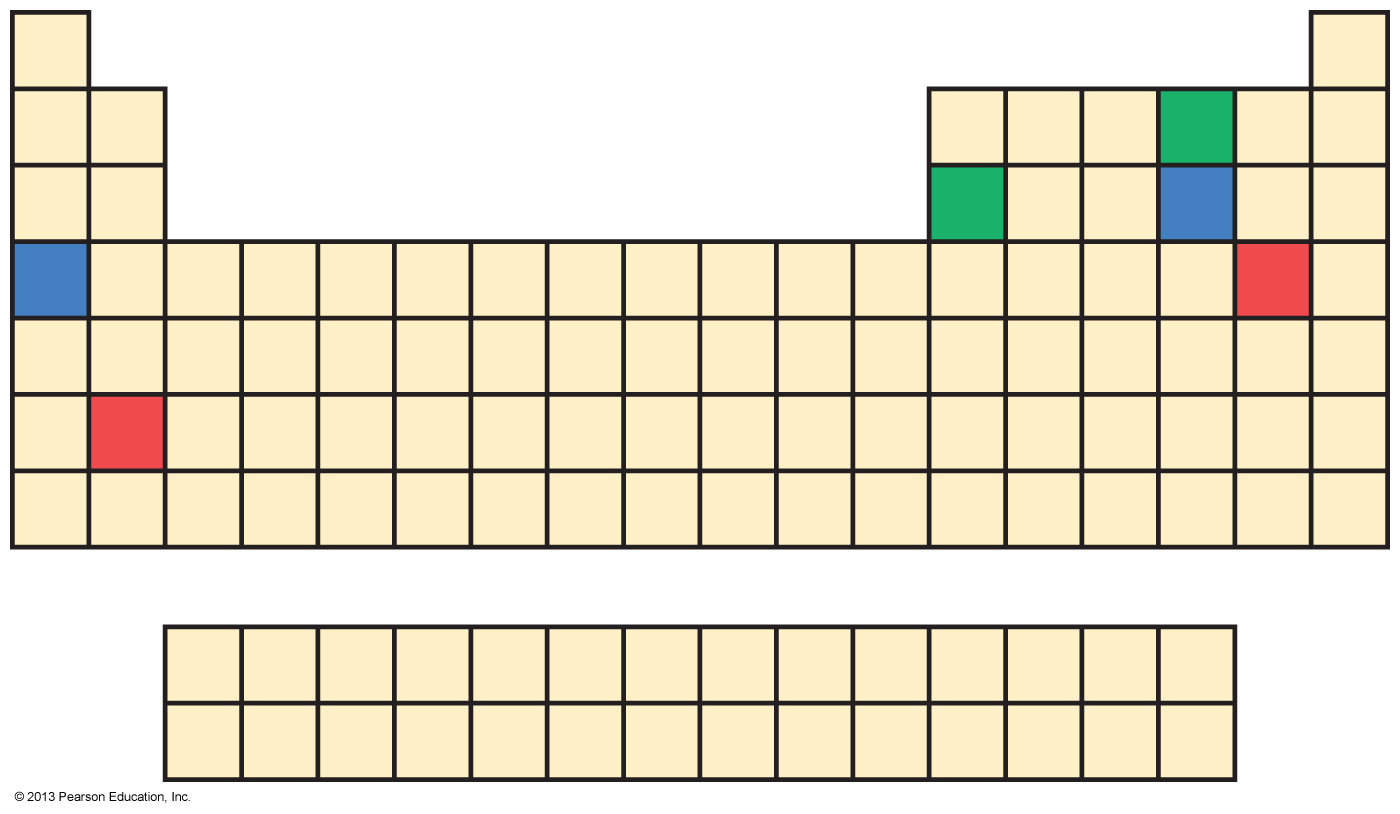 AB
A2B3
A3B2
AN2
© 2013 Pearson Education, Inc.
3.10 Naming Ionic Compounds
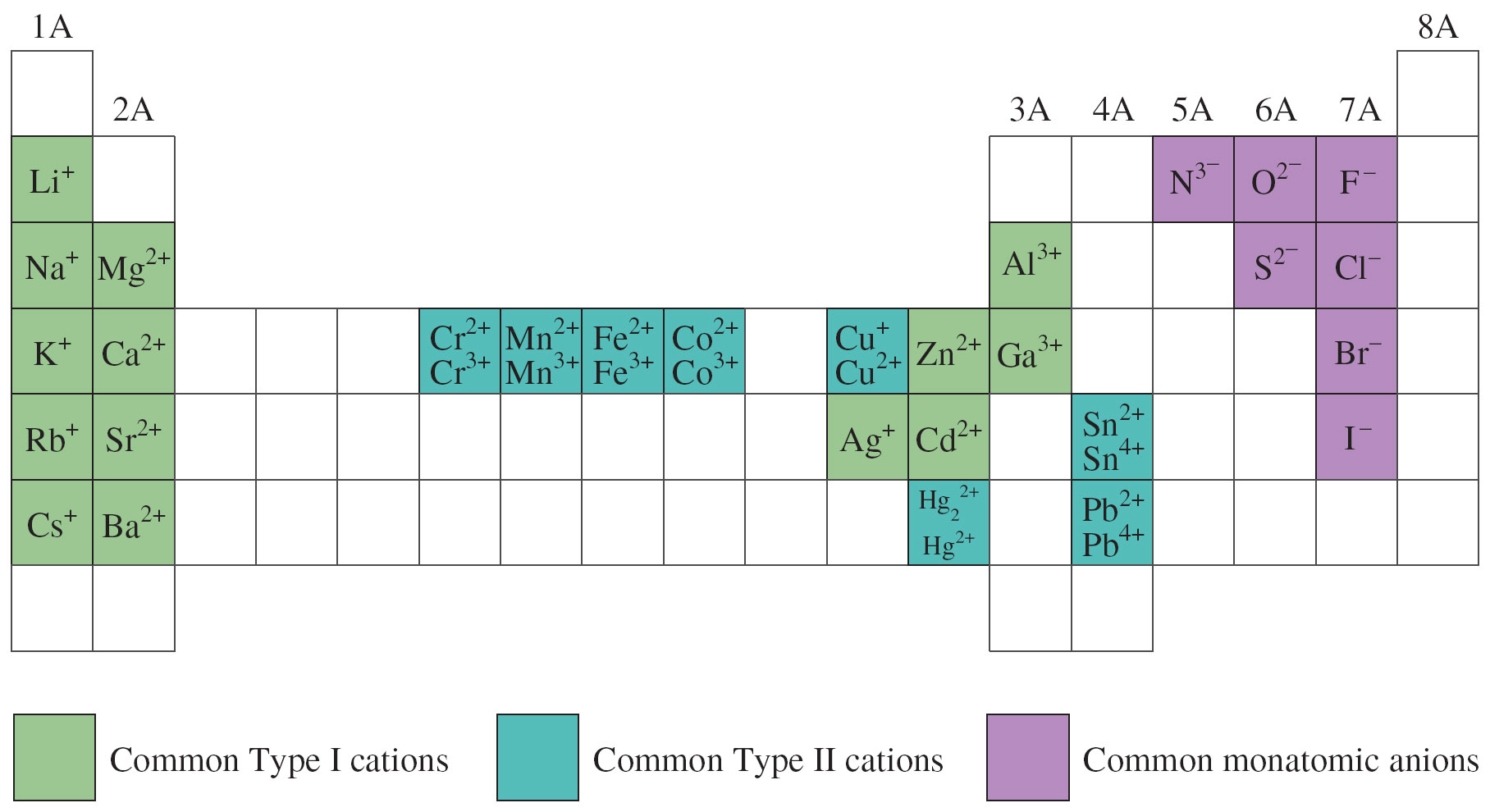 © 2013 Pearson Education, Inc.
Chemists have adopted a logical system for naming compounds 
In which the name itself describes its formula 
eg, sodium chloride instead of ‘table salt’ 

But some historical names do not change
We do not call water: dihydrogen oxide
© 2013 Pearson Education, Inc.
Ionic compounds are named by citing first the cation and then the anion, with a space between words 

There are two kinds of ionic compounds:
Type I ionic compounds contain mostly cations of main group metals (next slide)
Type II ionic compounds contain metals that can exhibit more than one charge (mostly transition)

These require different naming conventions
© 2013 Pearson Education, Inc.
Type I ionic compounds mostly contain cations of main group elements 
The charges on Type I cations do not vary 
So we do not specify the charge on the cation

NaCl is sodium chloride  
MgCl2 is magnesium chloride 
not magnesium dichloride
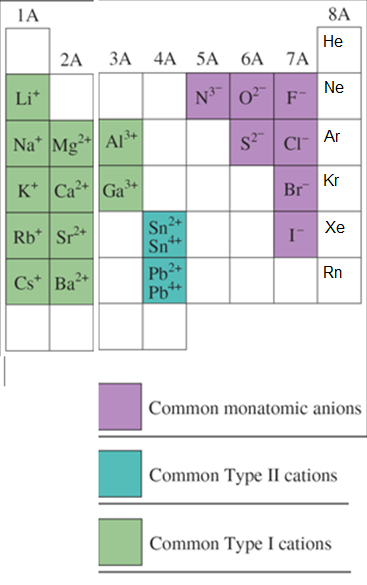 Type II ionic compounds contain metals that exhibit more than one charge type 
Specify the charge on the cation with Roman numerals 
FeCl2 is iron(II) chloride 
FeCl3 is  iron(III) chloride 
not iron dichloride or trichloride
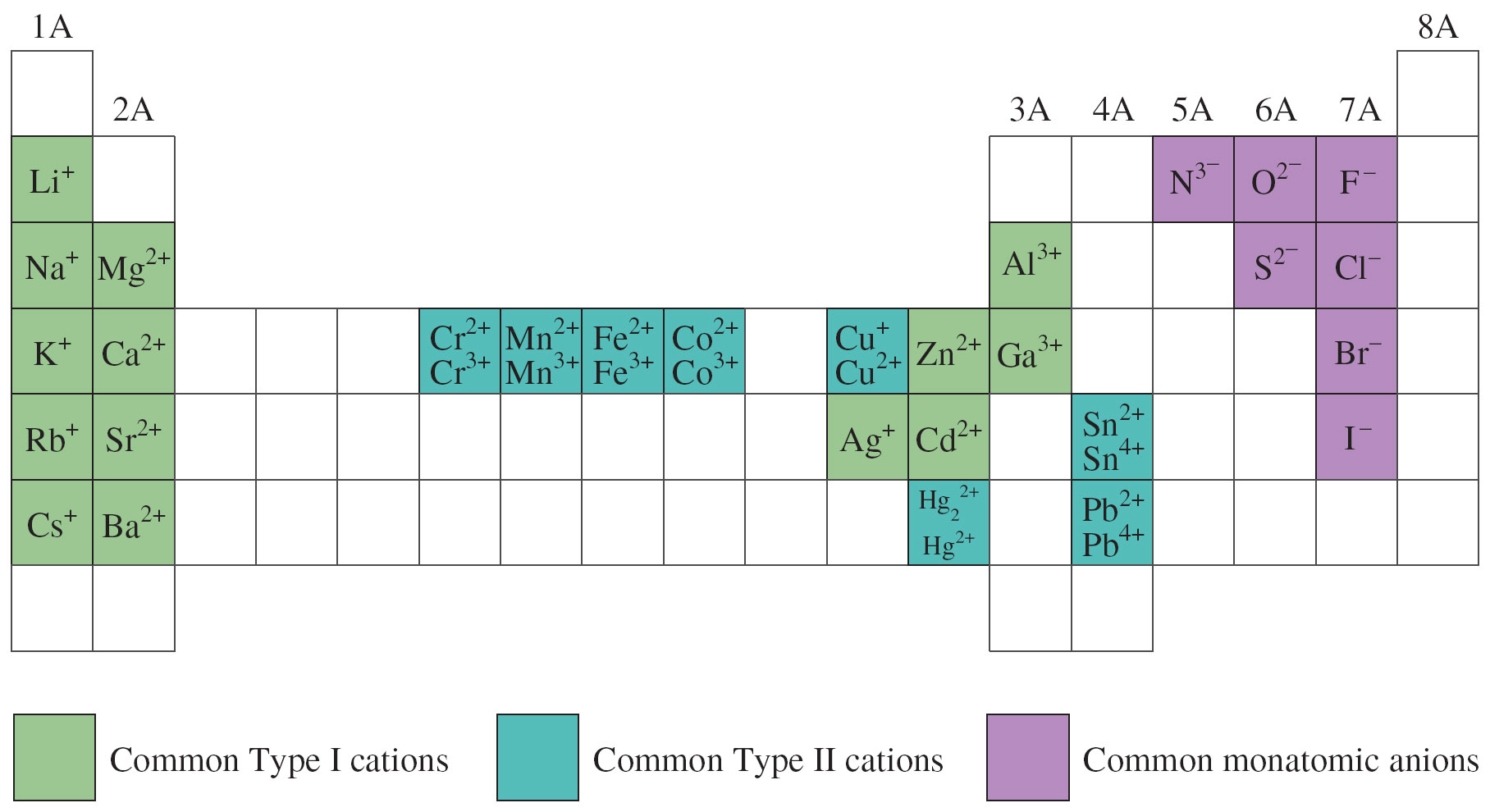 Of the elements listed below, which one can form more than one cation?			 Na, Ag, S, Fe
Na
Ag
S
Fe
© 2013 Pearson Education, Inc.
FYI
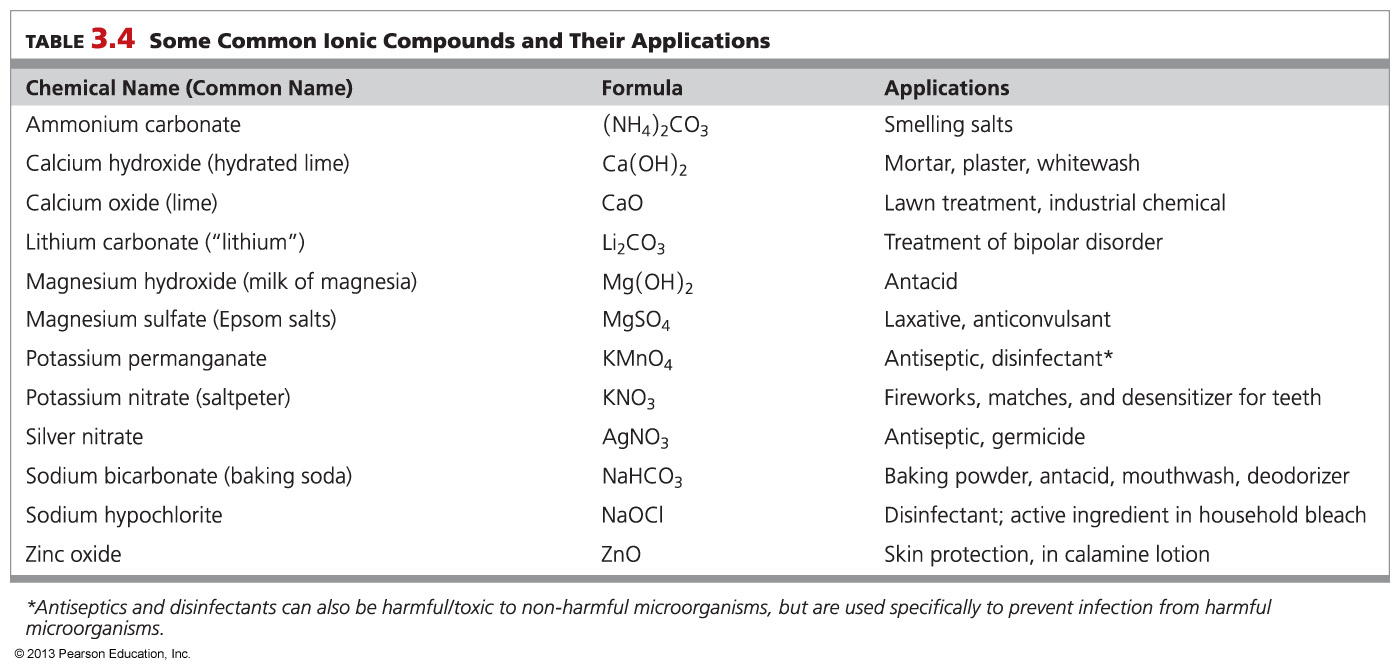 © 2013 Pearson Education, Inc.
The name of the compound Cr2(SO4)3 is ______________.
chromium sulfate
chromium(II) sulfate
chromium (III) sulfate
dichromium trisulfate
© 2013 Pearson Education, Inc.
What you must know for the exam
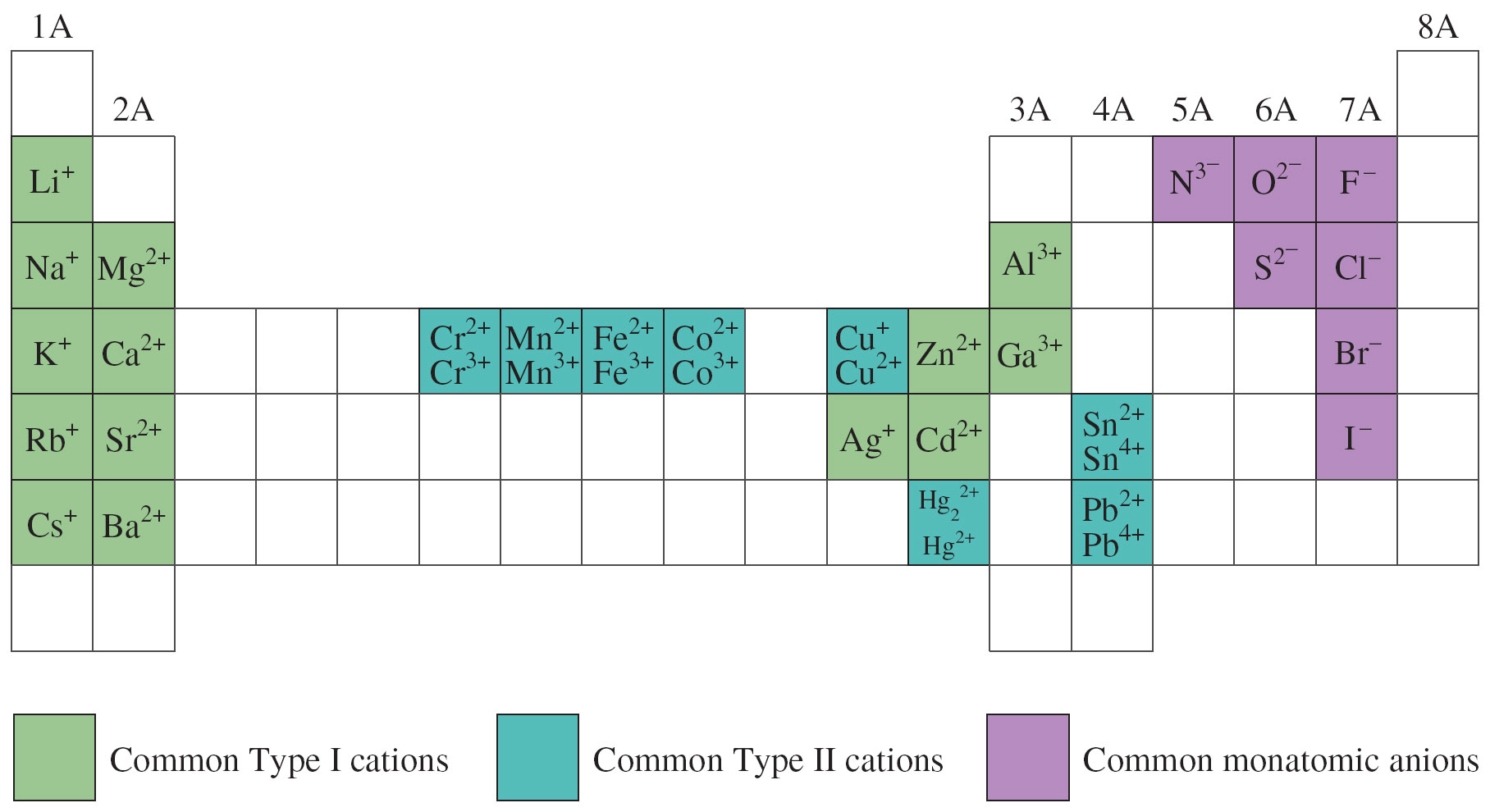 © 2013 Pearson Education, Inc.
What you must know for the exam
The common charges on all Type I metal ions
Main group: you can determine these from your periodic tables (light green)
Transition: you must have the following Type I transition metals memorized (light green)
Ag+, Zn2+, Cd2+ 

All other metals will be Type II (blue-green)
The common charges on all nonmetals
(purple)
3.11: H+ and OH– Ions: An Introduction to Acids and Bases
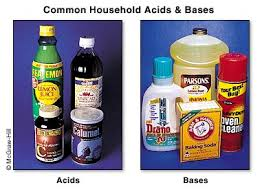 Two of the most important ions are the hydrogen cation (H+) and the hydroxide anion (OH–)
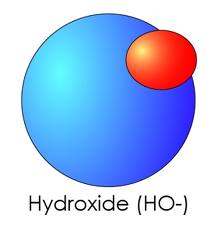 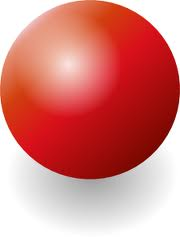 −
+
Proton (H+)
or hydrogen cation
© 2013 Pearson Education, Inc.
A hydrogen cation is simply a proton (H+) 
In water, an acidic hydrogen cation will attach instantly to a molecule of water to form a hydronium ion (H3O+)
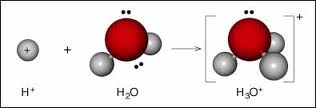 © 2013 Pearson Education, Inc.
Unfortunately, chemists often speak of protons,  hydrogen cations, and hydronium ions interchangeably
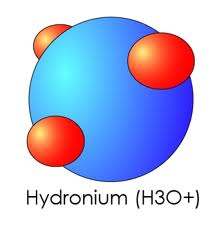 +
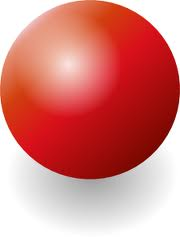 +
Proton (H+)
or hydrogen cation
© 2013 Pearson Education, Inc.
A hydroxide anion (OH−) is a polyatomic ion in which an oxygen atom is covalently bonded to a hydrogen atom
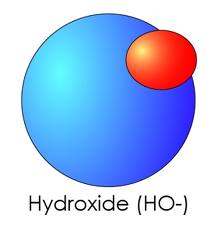 −
The importance of the H+ cation and the OH– anion is that they are fundamental to the concepts of acids and bases 
Acid: 	A substance that provides H+ ions in water
Base: 	A substance that provides OH− ions in water
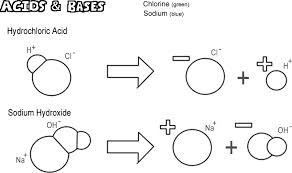 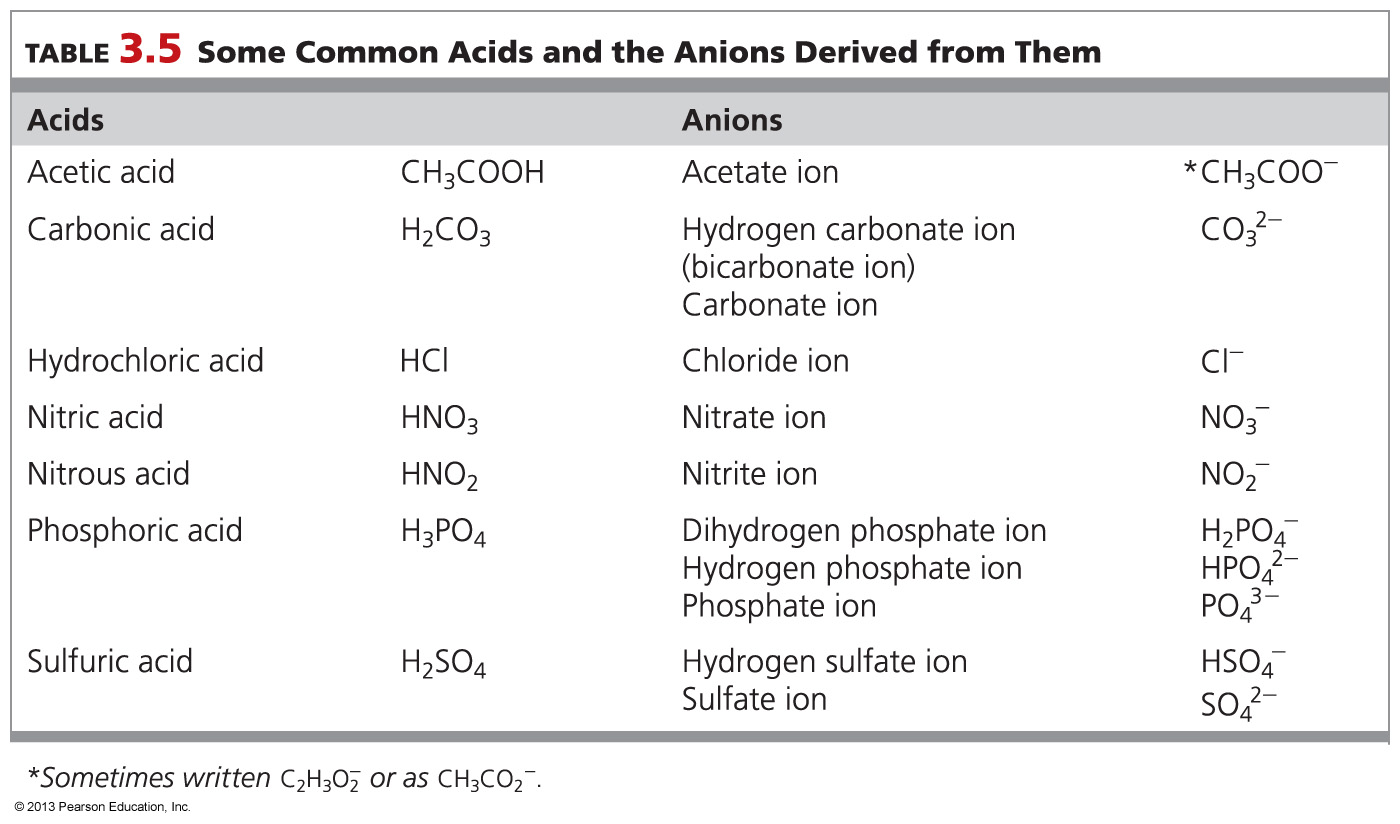 © 2013 Pearson Education, Inc.
Different acids can provide different numbers of  H+ ions (protons) per acid molecule when dissolved in water 
Hydrochloric acid, HCl, provides one H+ ion per acid molecule 
Sulfuric acid, H2SO4, can provide two H+ ions per acid molecule 
Phosphoric acid, H3PO4, can provide three H+ ions per acid molecule 

Sulfric and phosphoric acids are referred to as polyprotic 
Note that acidic protons are written first in the formula for an acid in Intro Chem
Sodium hydroxide (NaOH) and potassium hydroxide (KOH) are common bases 
KOH is sold as Drano®
NaOH (lye) is used to straighten hair 

When these compounds dissolve, OH– anions go into solution along with the metal cation 

Different bases can provide different numbers of  OH– ions per formula unit 
Sodium hydroxide provides one OH– ion per formula unit 
Barium hydroxide, Ba(OH)2 provides two OH– ions per formula unit
© 2013 Pearson Education, Inc.
Of the compounds HNO2, Ba(OH)2, and HF, which are acids?
All are acids.
None is an acid.
Only Ba(OH)2 is an acid.
Only HNO2 and HF are acids.
© 2013 Pearson Education, Inc.
Chapter Summary
© 2013 Pearson Education, Inc.
What is an ion, what is an ionic bond, and what are the general characteristics of ionic compounds? 
Atoms are converted into cations by the loss of electrons and into anions by the gain of electrons. 
Ionic bonds result from the attraction between opposite electrical charges. 
Ionic compounds conduct electricity when dissolved, and generally are crystalline solids with high melting and boiling points.
© 2013 Pearson Education, Inc.
What is the octet rule, and how does it apply to ions?
A valence-shell electron configuration of eight electrons leads to stability and lack of reactivity, as typified by the noble gases. 
According to the octet rule, atoms of main group elements tend to form ions in which they have gained or lost the number of electrons to reach a noble gas configuration.
© 2013 Pearson Education, Inc.
What is the relationship between an element’s position in the periodic table and the formation of its ion? 
Periodic variations in ionization energy show that metals lose electrons more easily than nonmetals. As a result, metals usually form cations. 
Periodic variations in electron affinity show that nonmetals gain electrons more easily than metals. As a result, nonmetals usually form anions. 
Ionic charge can be predicted from group number and the octet rule. 
Main group metal cation charges are equal to the group number. 
Nonmetal anion charges are equal to (8 – group number).
© 2013 Pearson Education, Inc.
What determines the chemical formula of an ionic compound? 
Ionic compounds contain appropriate numbers of anions and cations to maintain overall neutrality
This provides a means of determining their chemical formulas
How are ionic compounds named? 
Cations have the same name as the metal from which they are derived.
Monatomic anions have the name ending -ide. 
For metals that form more than one ion, a Roman numeral equal to the charge on the ion is added to the name of the cation. 
Alternatively, the ending -ous is added to the name of the cation with the lesser charge and the ending -ic is added to the name of the cation with the greater charge. 
To name an ionic compound, the cation name is given first, with the charge of the metal ion indicated if necessary. The anion name is given second.
© 2013 Pearson Education, Inc.
What are acids and bases? 
The hydrogen ion, H+, and the hydroxide ion, OH–, are among the most important ions in chemistry 
An acid is a substance that yields H+ ions when dissolved in water.
A base is a substance that yields OH– ions when dissolved in water.
© 2013 Pearson Education, Inc.